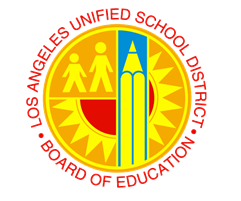 Guidelines for the Required School Site Council (SSC) andEnglish Learner Advisory Committee (ELAC)Orientation and Elections
BUL 6745.2 Guidelines for the Required School Site Council and English Learner Advisory Committee
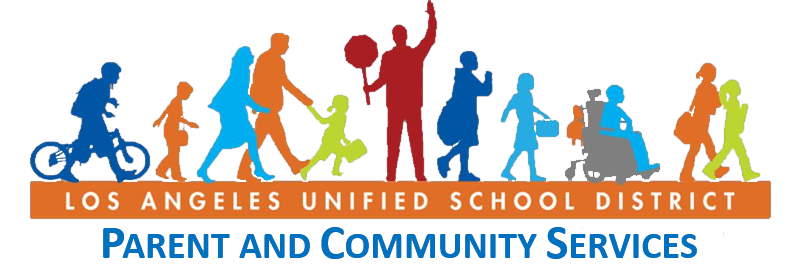 [Speaker Notes: Good morning:
This orientation is for both the school’s SSC and the ELAC committees.
We will be reviewing this morning the items that pertain to both SSC and ELAC and then we will focus on the purpose and responsibilities of the SSC and then on the ELAC.
Please place your questions on a post it and place them on our Parking Lot section.]
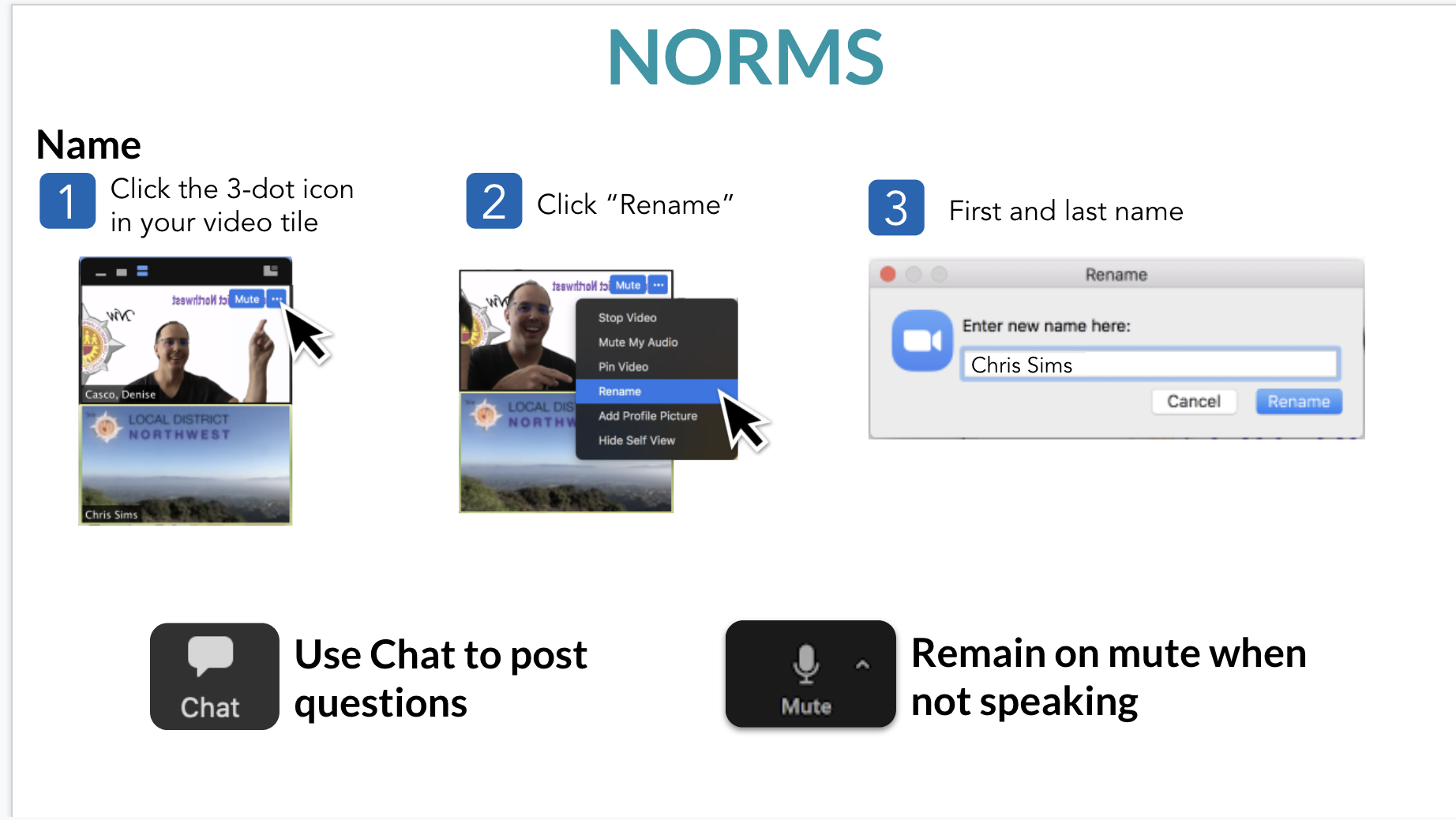 Attendance Link
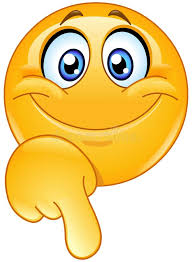 Please use the following link to sign-in:

https://forms.gle/9ApQaD34q7fJg3Ys5

The link has also been added to the chat.
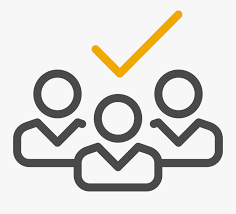 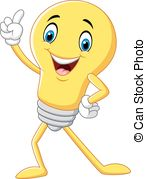 Presentation Access
If you would like to follow along with the presentation, please visit our website:

	achieve.lausd.net/nwpace
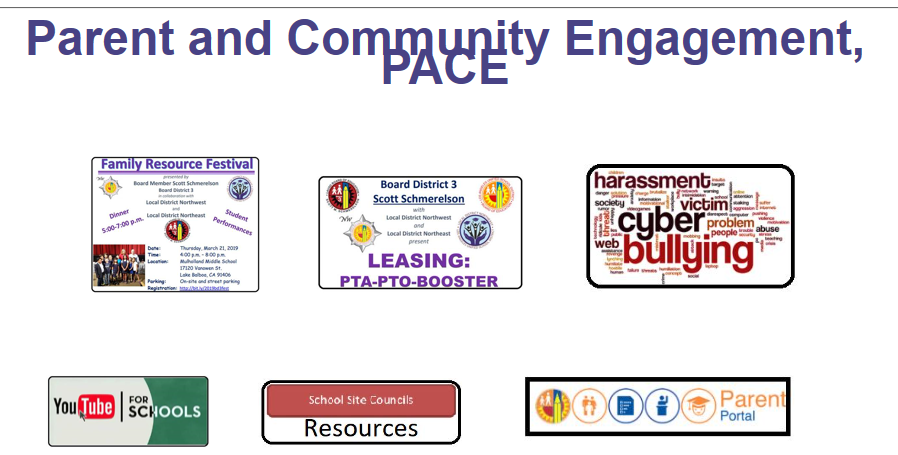 Purpose
To review the functions and operation of the mandated School Site Council (SSC) and the English Learner Advisory Committee (ELAC)

Understand the roles and  responsibilities of the School Site Council Committee (SSC) and English Learner Advisory Committee (ELAC) members 

Understand the orientation and election process for the SSC and ELAC
[Speaker Notes: Read the purpose for todays meeting as outlined in slide 2.]
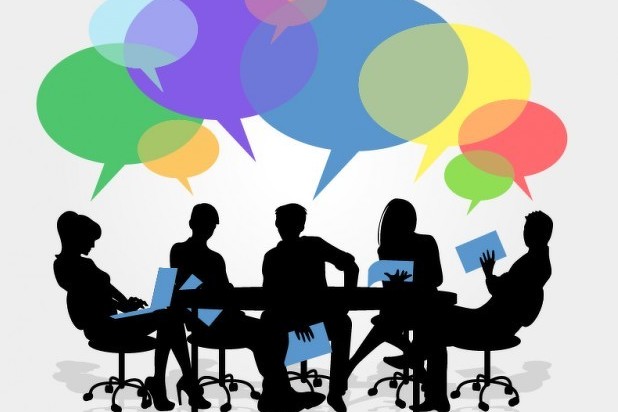 Greene Act
The SSC and ELAC operate under the  Greene Act which means that the meetings must:
Be conducted as public meetings with agendas posted 72 hours before the meeting outside of the school building in a plainly visible location
The agenda must specify the date, time, and location of the meeting, the items to be addressed, and whether the items will require action to be taken. 
A council/committee generally, may only act on or consider an item when it has been properly included on the agenda at the time of posting. 
If action is taken on an item that was not listed as an action item on the agenda, the action taken is invalidated.
[Speaker Notes: The SSC and ELAC operate under the California Open Meeting Law provisions of the Greene Act which means that the meetings must be conducted as public meetings with agendas posted 72 hours before the meeting outside of the school building in a plainly visible location, and must be posted at the meeting location, if different than the school site. The agenda must specify the date, time, and location of the meeting, the items to be addressed, and whether the items will require action to be taken. A council or committee, generally, may only act on or consider an item when it has been properly included on the agenda at the time of posting. If action is taken on an item that was not listed as an action item on the agenda, the action taken is invalidated.]
Greene Act (cont.)
Only under certain unusual circumstances and by a unanimous vote may the council or committee allow an item not on the agenda to be considered and/or acted upon. 
When considering whether or not to allow a non-agenda item, the council or committee must determine if the item presents an urgent need for action, and the item/issue was unknown at the time the agenda was posted.
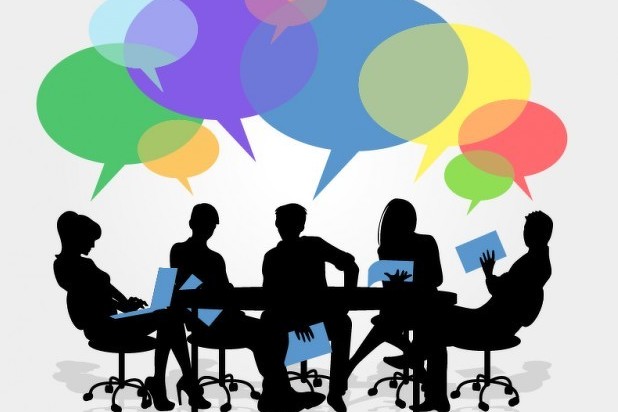 [Speaker Notes: An item that was not posted on the agenda can be added but it does need to have unanimous vote. The council or committee really needs to determine the urgency of the matter being proposed and the fact that this information was not known at the time the agenda was planned. As a reminder the public has the right to know when an item is being considered for action by a council or committee.]
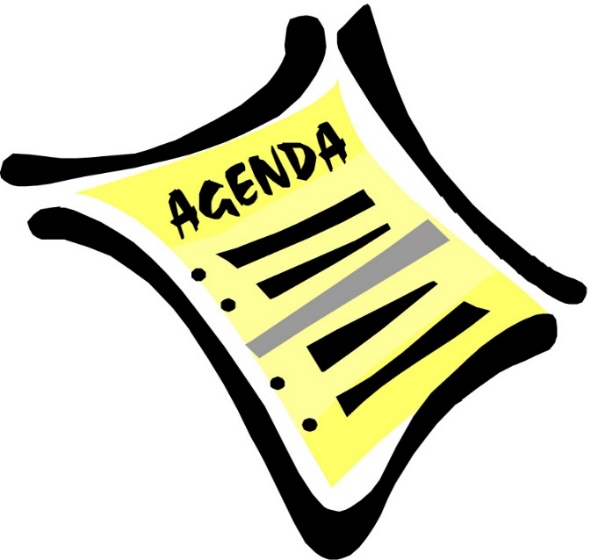 SSC and ELAC Agenda
In all cases, the SSC/ELAC agenda items must have relevance to the purpose and goals of the SSC/ELAC
The SSC/ELAC officers must participate in the planning of the agenda with designated school staff. 
Changes to the SSC/ELAC agenda planned by the respective officers, before the posting of the meeting, must be in consultation with the SSC/ELAC officers. 
All SSC/ELAC agendas must contain a public comment section.
[Speaker Notes: This slide is a reminder for all that the SSC and ELAC agendas must contain items that are relevant to the purpose and goals of the SSC and or ELAC.
We also would like to state that the SSC/ELAC officers will be part of the planning of the agenda and any changes which happens before the agenda is posted will be with consultation of the officers.
As was mentioned in the previous slide any changes to the agenda after the 72 hours posting must take place with the members voting on the changes.]
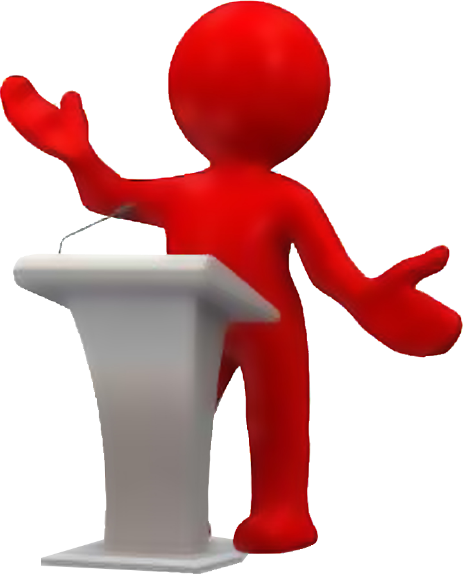 Public Comment
During the public comment section on the agenda, any member of the public may address the body on any item within the jurisdiction of the council or committee in accordance with the Greene Act. Writing their name on a sign-in form is optional. 

Anyone who is not serving as a member of the operating council or committee is considered a member of the public.
[Speaker Notes: During the public comment section on the agenda, any member of the public may address the body on any item within the jurisdiction of the council or committee in accordance with the Greene Act. Anyone who is not serving as a member of the operating council or committee is considered a member of the public.]
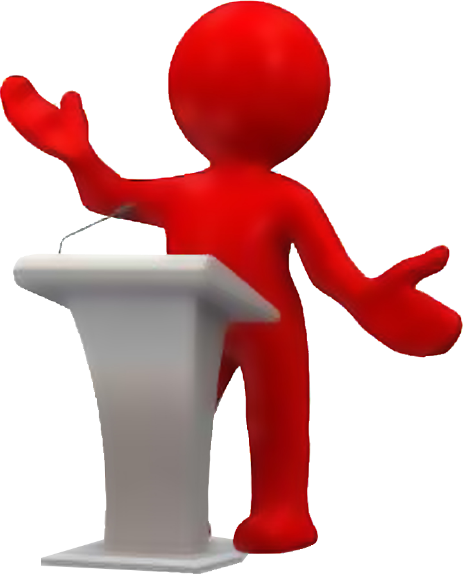 Public Comment
Seated SSC or ELAC members cannot speak during public comment. 

Public speakers may be limited to speak for 1, 2 or 3 minutes. It is advised to inform the public of such a rule at the start of every meeting. Such rule should be applied evenly to all speakers.  Public speakers have the option of not signing in.

A timer or clock should be displayed to monitor the length of time allotted to each public speaker.
[Speaker Notes: Seated SSC or ELAC  members cannot speak during public comment. All SSC/ELAC  bylaws must include a standing rule regarding public comment procedures, including the number of speakers and the length and frequency of public comment.  Public speakers may be limited to speak for 1, 2 or 3 minutes. It is advised to inform the public of such a rule at the start of every meeting. Such rule should be applied evenly to all speakers.  Members of the Public that would like to speak during public comment time do not have to sign-in or explain why they want to speak during this time. A timer or clock should be displayed to monitor the length of time allotted to each public speaker.  The form to register speakers for public comment should be collected immediately prior to the public comment agenda item.]
All SSC and ELAC must provide an orientation before holding member elections. School staff must follow the guidelines found on the PCS website under, Tools for Schools. (https://achieve.lausd.net/Page/11304)
Reminder
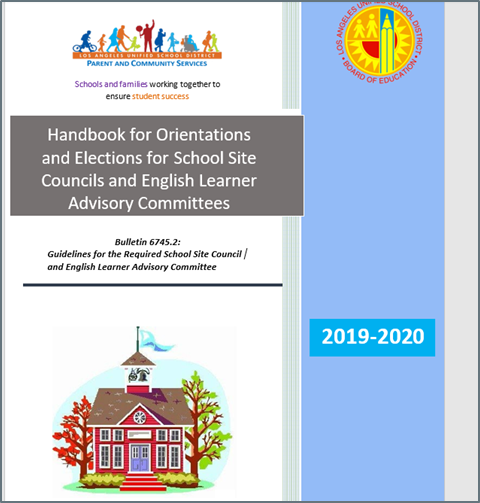 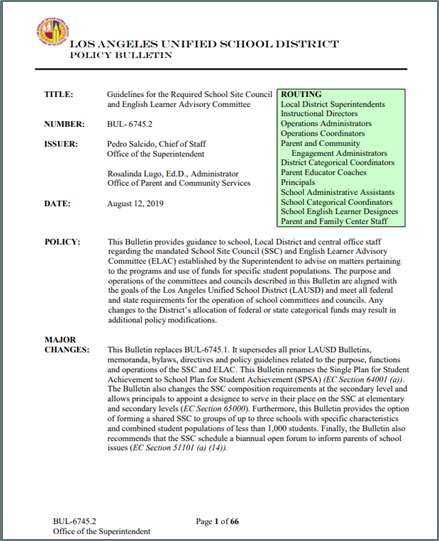 [Speaker Notes: We want to let the families know that we are following the District’s guidelines for the SSC and ELAC orientation and elections.]
SSC/ELAC Members’ Responsibilities
Attend all meetings.
Vote in person. 
Follow the Operating Norms and Code of Conduct.
Agree on the dates and times of meetings by vote at the first official business meeting, as possible. The principal may call additional meetings as needed in consultation with SSC/ELAC officers.
Participate in trainings to carry out their duties effectively.
Honor all decisions of the SSC/ELAC, even if these decisions differ from one’s personal opinions.
Resign from their position at any time, but must do so in writing, and must submit the signed letter of resignation to the principal or administrative designee.
[Speaker Notes: We would like to encourage you to become a member of the ELAC and or SSC committees/Councils at our school. These are the important responsibilities what SSC and ELAC members have when they become members. Read the slides…]
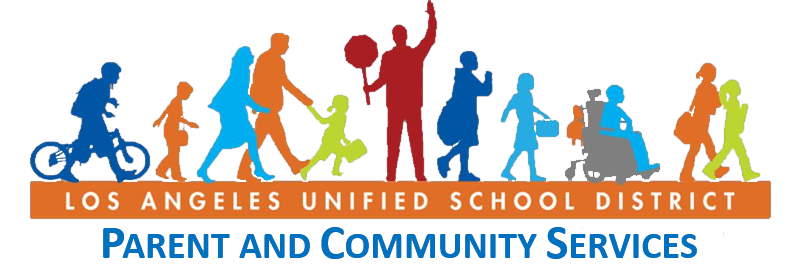 Schools and families  working together to ensure  student success
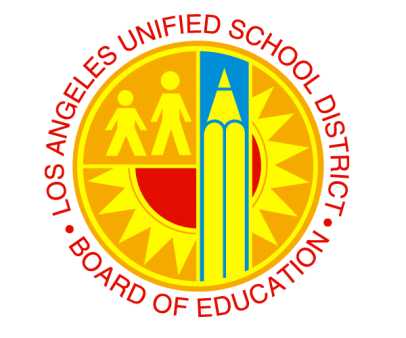 ORIENTATION  FOR THE SCHOOL SITE COUNCIL  (SSC)
BUL 6745.2 Guidelines for the Required School Site Council and English Learner Advisory Committee
Revised:  7/20/19
[Speaker Notes: We are now going to start the orientation for the School Site Council. I will be explaining the role and responsibility of the SSC as described in BUL 6745.2 Guidelines for the Required School Site Council and English Learner Advisory Committee.]
Pursuant to California Education Code…..
Education Code 65000 and 32281. (2)
Education Code 64001(a)
Every school with a County District School (CDS) code assigned by the California Department of Education (CDE) shall establish a School Site Council (SSC) as the decision-making council for all programs funded through the Consolidated Application (ConApp).
Requires districts receiving federal, state and other  applicable funding, through the ConApp process, ensure that participating schools prepare a School Plan for Student Achievement (SPSA) .
[Speaker Notes: Why do we have an SSC….Read the slide
So this school does receive Title I funds which is part of the ConApp. As a member of the SSC you will participate in a lot of discussion regarding the Title I funds that the school receives.]
School Site Councils: Functions and Responsibilities
The SSC is a decision-making council for all programs funded
 through the Consolidated Application.
Develop, review and adopt the SPSA in consultation with relevant stakeholders and, where applicable, with the ELAC. 
Respond in writing to ELAC’s written recommendations on the SPSA within 30 calendar days or at the next SSC  meeting. 
Ensure that all federal parental and family engagement mandates are met.
Develop the Integrated Safe School Plan, as described in Reference Guide 5511.8.
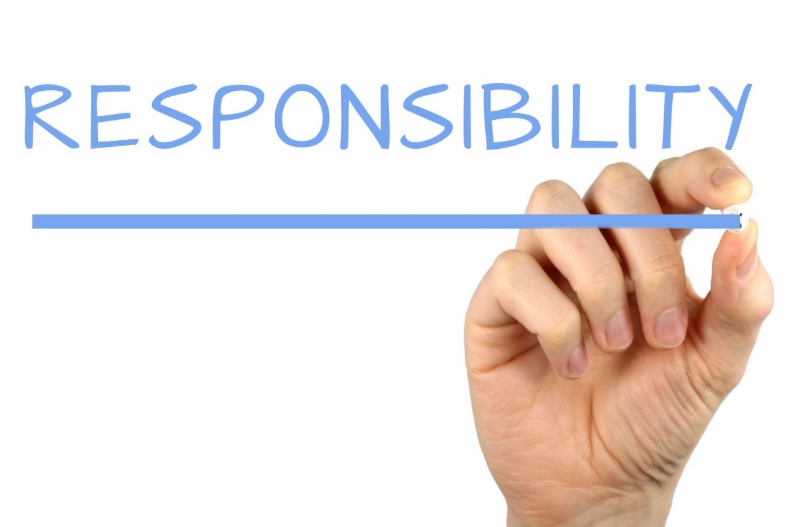 [Speaker Notes: This slide describes the functions and responsibilities of the SSC. Read the four bullets. 
See page 2 of BUL 6745.2 for detail information regarding the functions and responsibilities of the SSC.
Important to remember that SSC is a decision making council….The principal does not have veto power on SSC decisions and all members of the SSC  have an equal vote.]
Function of SSC: Develop the Integrated Safe School Plan
Develop the Integrated Safe School Plan, as described in Reference Guide 5511.8. 
The SSC may delegate the responsibility of developing the Integrated Safe School Plan to a school safety planning committee. 
According to California Education Code 32281(2), this school safety planning committee must be comprised of the following members: 
Principal or principal’s designee
One teacher who is a representative of the recognized certificated employee organization
One parent whose child attends the school
One classified employee who is a representative of the recognized classified employee organization 
Other members, if desired.
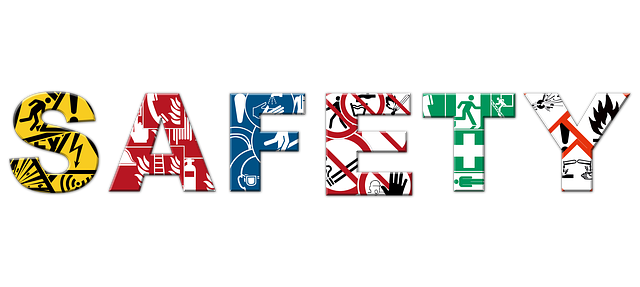 [Speaker Notes: So lets talk a little bit more regarding the SSC roles in developing the Safe School Plan.
Read the slide and describe the option that the SSC has in delegating this responsibility to a Safety Planning Committee.]
FUNCTION OF SSC: Federal Mandates
To ensure that all federal mandates, including those for parent involvement, are met, specifically:

The development and approval of the school-level Title I Parent and Family Engagement Policy (PFEP).
The development and approval of the Title I School-Parent Compact.
The development and approval of the Title I parent involvement budget.
The proposed expenditures of all categorical funds.
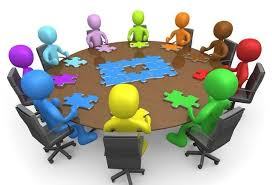 [Speaker Notes: The SSC has a role in making sure that the Federal mandates in the Title I Parent and Family Engagement Policy are carried out in the school. Please read the bullets to the members.]
SSC Meetings
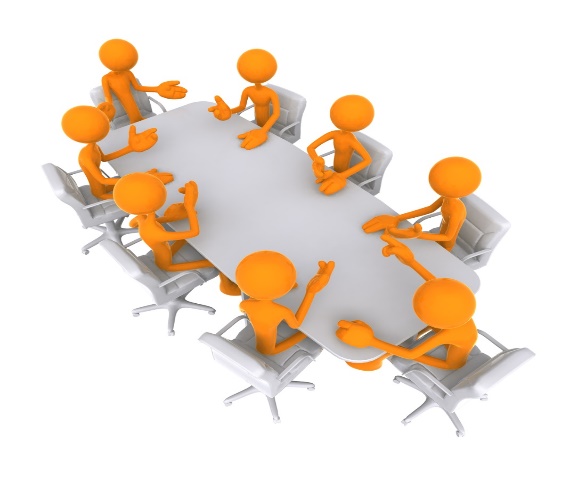 Convene at least six (6) times per year. These six meetings are in addition to the mandatory orientation and election meetings.  
SSC meetings are not to take place during the instructional day in order to allow full participation from parents and staff. SSC meetings are to take place at the end of the instructional day since a before school meeting will limit the amount of time for SSC members to engage in full discussions of agenda items. 
In consultation with SSC officers, the school principal may call additional meetings as needed, especially during budget development.
[Speaker Notes: The SSC will meet at least 6 times per year with additional meeting taking place around budget development time in the spring. 
These meeting will be afterschool. We can’t have before school or during school meetings.]
SSC ELEMENTARY COMPOSITION*
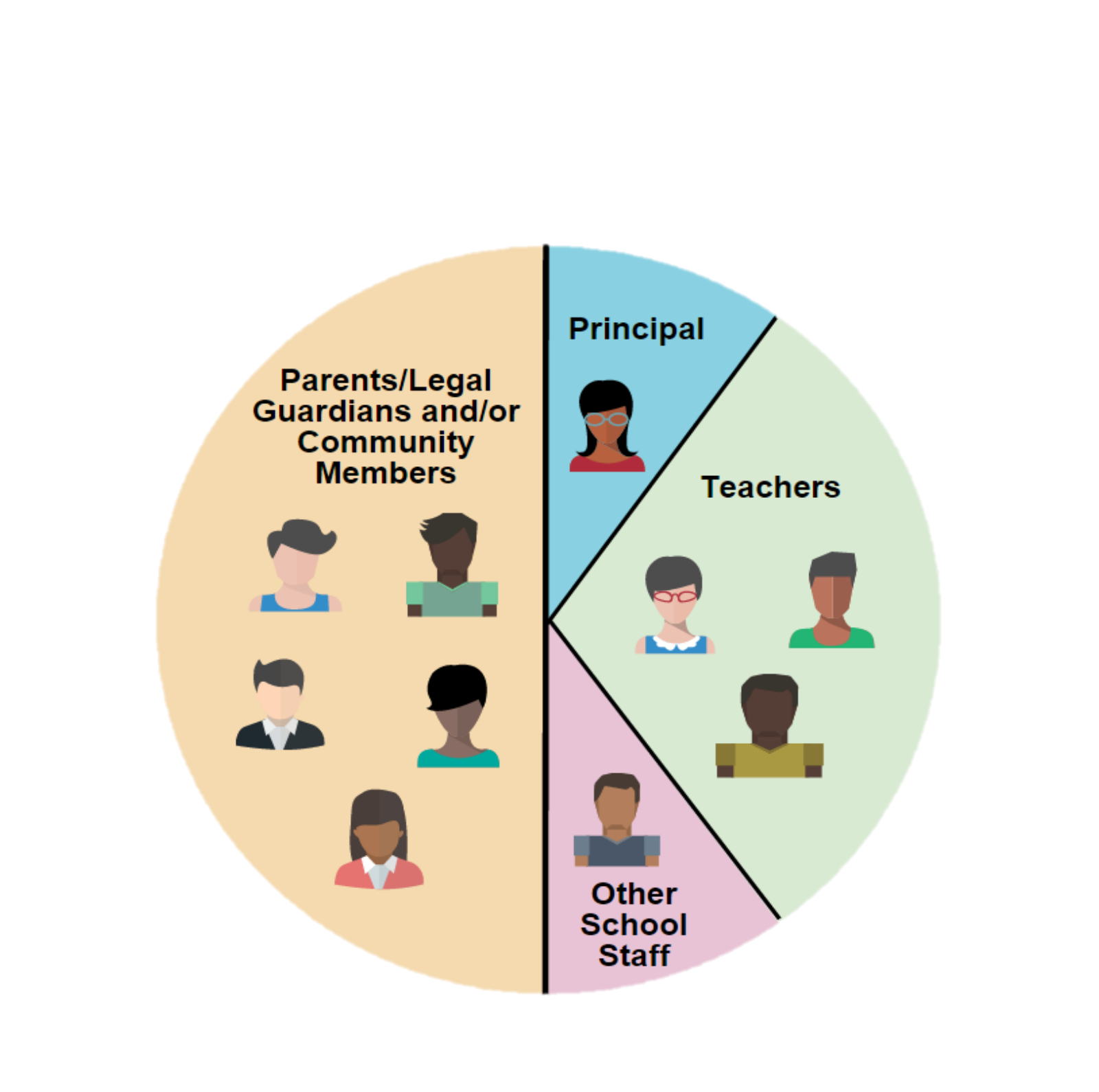 Not employed at the child’s school
Parent Member: 
Is an individual who is a mother, father or legal guardian not employed at the school with which the council is affiliated.

Community member: 
Resides and/or works within a specific school’s attendance boundary.  PROOF IS REQUIRED. 

On an annual basis, parents designate by vote whether to assign their parent member seat(s) on the council to eligible community members.
or designee
* All members must be elected by their peers, except the principal or his/her designee, who is the only automatic member.  
*Please note if the principal appoints a designee, he/she serves the entire school year.
[Speaker Notes: This slide describes the composition of the SSC at our elementary school. 
Read slide if appropriate and explain composition which is describe in the bylaws.]
SSC SECONDARY COMPOSITION*
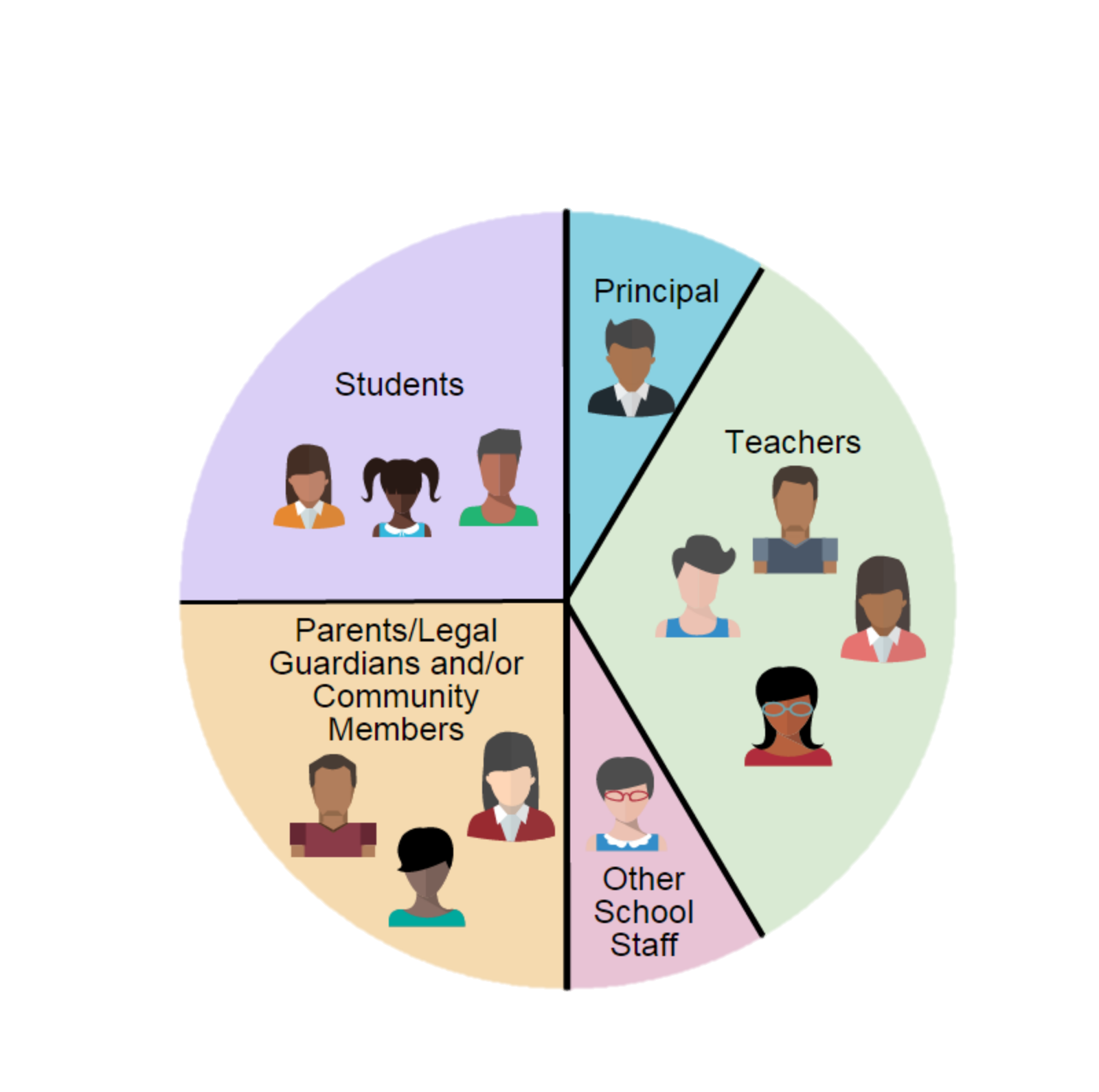 SAMPLE
According to California Education Code, section 65000, for secondary schools:
parity between parents/community and students is  required  
parity between staff and non-staff is required
the SSC must be composed of at least 12 members

According to the California Education Code, section 33133(c), at middle schools, a SSC may, but is not required to, include student representation.
or designee
25%
Parents/
Legal Guardian
Community



25%
Student (Secondary)
Not employed at the child’s school
*All members must be elected by their peers, except the principal or his/her designee, who is the only automatic member. 
*Please note if the principal appoints a designee, he/she serves the entire school year.
[Speaker Notes: Read this slide if applicable. There have been changes in the secondary composition with regards to parity. Please review the bulletin 6745.2 (page… and Attachment R) for more information.]
SSC ALTERNATES --OPTIONAL
Election of alternates for the council is optional.
Alternates should be elected for all stakeholder groups e.g. teachers, parents, students, and other school personnel, except the principal or designee.
The  principal’s designee is not an alternate  but a member of the SSC.
Alternates are not members until seated to replace current members upon a termination or resignation of membership.
Alternates do not have voting privileges and are not counted for the establishment of quorum, until seated to replace a member that can no longer serve. (Refer to Attachment B1)
[Speaker Notes: Read slide with regards to alternates.]
OFFICERS FOR SSC
CHAIRPERSON
Preside at all meetings.
Sign all letters, reports and other communications of the council.
Perform all duties relevant to the office of the Chairperson.
Participate in the planning of the meeting agendas.
Have other such duties as are prescribed by the council.
VICE-CHAIRPERSON
Represent the Chairperson in assigned duties.
Substitute for the Chairperson in his or her absence.
Participate in the planning of the agenda.
SECRETARY
Conduct roll call to establish quorum.
Keep minutes of all regular and additional meetings of the council.
Provide the signed and dated original meeting minutes to the principal or designee.
Assist in keeping the records of the council.
Maintain a current roster of the council members.
Perform other such duties as are assigned by the Chairperson.
Participate in the planning of the agenda.
PARLIAMENTARIAN
Assist the Chairperson in ensuring all rules and bylaws are followed.
Be knowledgeable about the California Open Meeting Law (Greene Act), District policies, bylaws of the council, and selected parliamentary procedures.
Participate in the planning of the agenda.
[Speaker Notes: There are 4 officers for the SSC.  Read slides
Once we have all SSC members elected (teachers, Other Personnel) we will hold officers election. Today we will only select _______ parent/community members.]
SSC Verification Form
SSC Verifications and Documents due by September 25, 2020
 (All uploads except ballots)
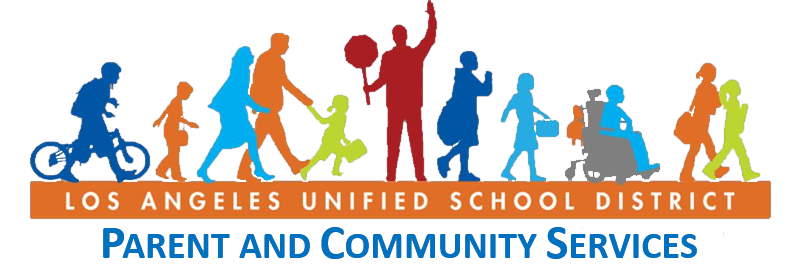 Schools and families  working together to ensure  student success
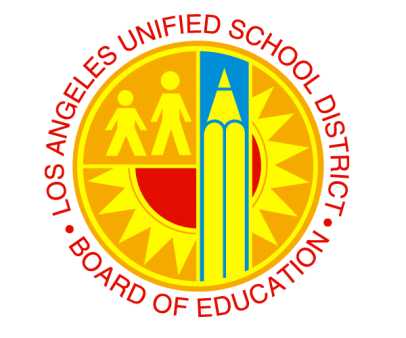 ORIENTATION  FOR THE ENGLISH LEARNER ADVISORY COMMITTEE (ELAC)
[Speaker Notes: Now we are going to be doing the orientation for ELAC.]
ENGLISH LEARNER ADVISORY COMMITTEE (ELAC)
In accordance with the California Education Code, section 52176(b), all schools with twenty-one or more English learner (EL) students, not including Reclassified Fluent English Proficient (RFEP) students, are required to establish an English Learner Advisory Committee (ELAC). 
 
Schools are required to form the ELAC at any time during the school year when the number of identified EL students reaches 21 or more. All parents with students attending the school in which the ELAC is established are eligible and should be encouraged to participate in the ELAC. 
 
The principal must ensure that ELAC members receive appropriate training.
[Speaker Notes: Read slides to indicate why we  have an ELAC. We currently  have over ____ English Learners in our school]
ELAC FUNCTIONS AND RESPONSIBILITIES
Provide written recommendations to the SSC regarding programs and services for EL students (see Attachment G). Recommendations should be based on student performance and parental involvement data.
Advise on the development of the SPSA in relation to the English Learner Master Plan. 
Advise on efforts to inform parents about the importance of regular school attendance, review the school’s student attendance data and the District’s student attendance policy.
Include on the meeting agendas information related to the District’s Master Plan for English Learners and Standard English Learners.
Use the Comprehensive School Needs Assessment to identify and address the linguistic and academic needs of EL students and to develop training and support for parents.
[Speaker Notes: This slide outlines ELAC responsibilities.]
ELAC FUNCTIONS AND RESPONSIBILITIES (cont.)
Convene six times per year at a time that is agreeable to members. These six meetings do not include a mandatory orientation and election.
Adhere to the Greene Act as required by California Education Code 35147, provided bylaws (see Section V and Attachment B2) and Robert’s Rules of Order (see Attachment M).
Maintain the following documents on file (scanned electronic or hard copy) in a secure location for five years and be available for review during District, state and federal compliance reviews: orientation and election meeting announcements, ballots, minutes, records of attendance, agendas, handouts, ELAC recommendations to the SSC, SSC responses, official correspondence, and ELAC bylaws.
[Speaker Notes: Read slides]
ELAC RECOMMENDATION PROCESS
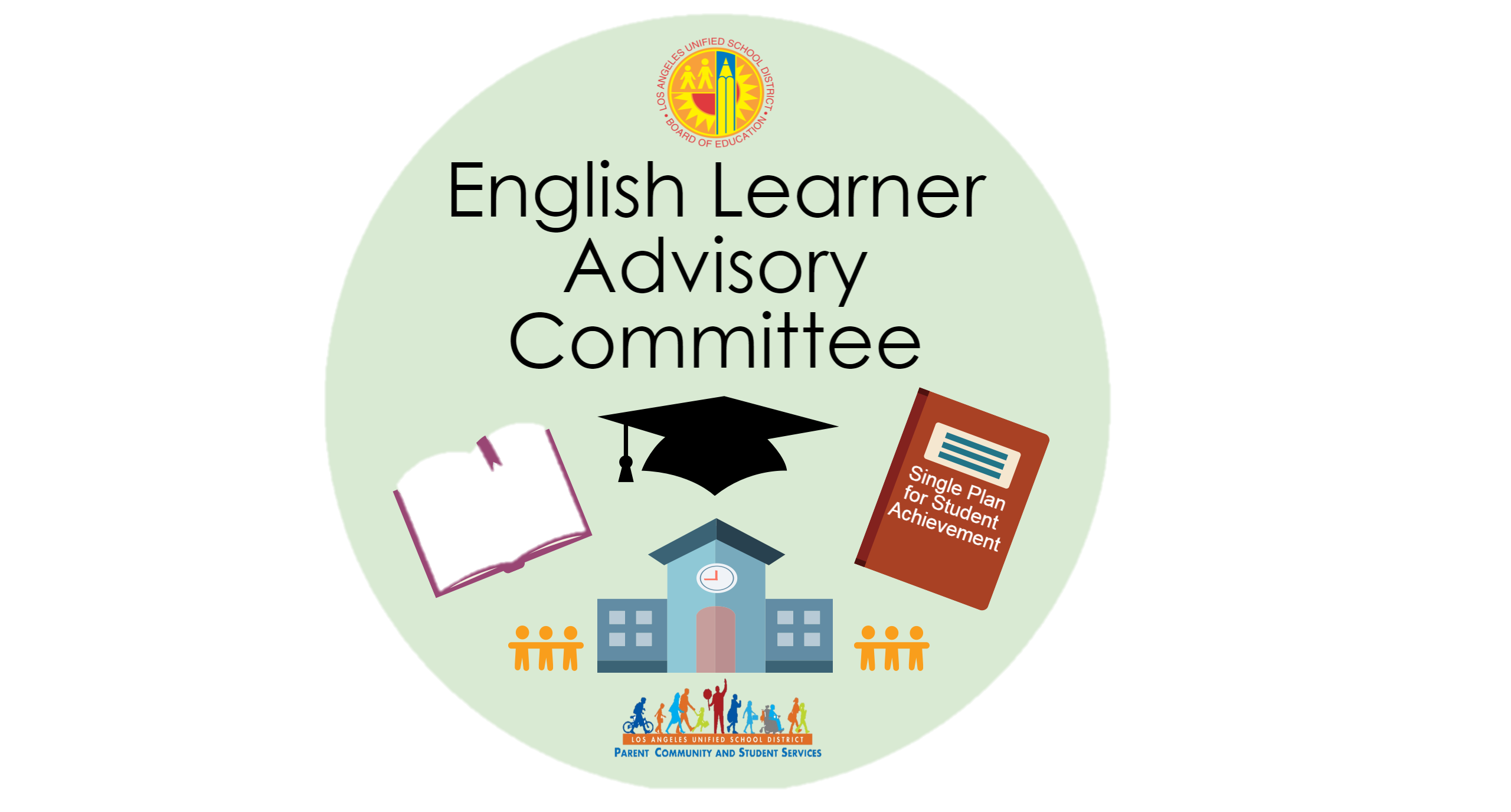 English Learner 
Advisory Committee
sends written recommendations to the SSC.
SSC must respond to written recommendations within 30 days, or at the next official SSC meeting.
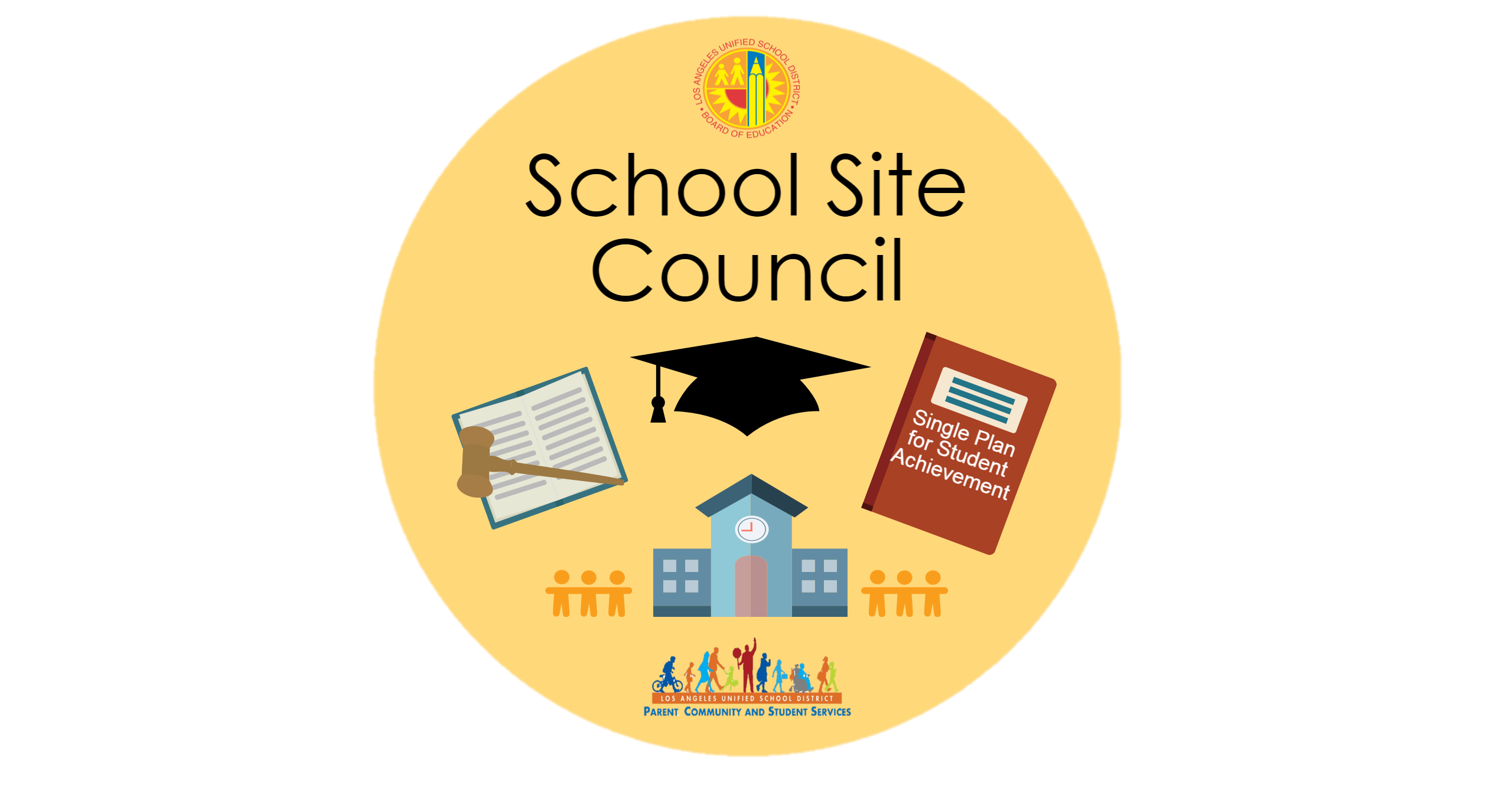 [Speaker Notes: This is an important responsibility for ELAC. The committee members are to write recommendations to the SSC which will support English learners in the school. ELAC members are advisory only…they need to submit recommendations to the school’s decision making council. Then the SSC committee must consider the ELAC written recommendation and respond within the 30.]
ELAC COMPOSITION
Parents and legal guardians of EL students, not employed by LAUSD, must constitute at least 51% of the total membership of the ELAC. 

However, when the percentage of EL students in a school constitutes more than 51% of the total number of students, parents and legal guardians of EL students must equal or exceed the percentage of EL students in the school.
[Speaker Notes: Presenter notes:
ELAC in at least the same percentage as their children represent of the total number of pupils in the school. 

Parents of non-EL students, not employed by the District.]
ELAC COMPOSITION
The minimum number of ELAC members will depend on the number of English learner students in a school. The required number of ELAC members will be as follows:
[Speaker Notes: Our school has the following number of English learners therefore we will have a minimum number of ELAC members.]
ELAC OFFICERS
CHAIRPERSON
Preside at all meetings of the ELAC.
Sign all letters, reports and other communications of the ELAC.
Perform all duties relevant to the office of the chairperson.
Participate in planning of meeting agendas.
Have other such duties as prescribed by the ELAC.
Serve as the school’s representative to the Local District ELAC Delegate Convening for DELAC Elections (no alternate will be allowed to participate in this role).
VICE-CHAIRPERSON
Represent the chairperson in assigned duties.
Substitute for the chairperson in his or her absence, except at Delegate Convening.
Participate in planning of the agenda.
SECRETARY
Keep minutes of all ELAC meetings. of the ELAC.
Transmit true and correct copies of meeting minutes to members of the ELAC.
Assist in the maintenance of ELAC records.
Maintain a current roster of ELAC members.
Participate in planning of the agenda.
Perform other such duties as are assigned by the chairperson of the ELAC.
PARLIAMENTARIAN
Assist the chairperson in ensuring all rules and bylaws are followed.
Vote on any matter submitted for a vote.
Be knowledgeable about parliamentary procedure, ELAC bylaws, Robert’s Rules of Order and the California Open Meeting Law (Greene Act).
Participate in planning of the agenda.
[Speaker Notes: ELAC will  have four officers. Read the slides for each officers.]
ELAC Verification Form
Verifications due by September 25, 2020
Resources
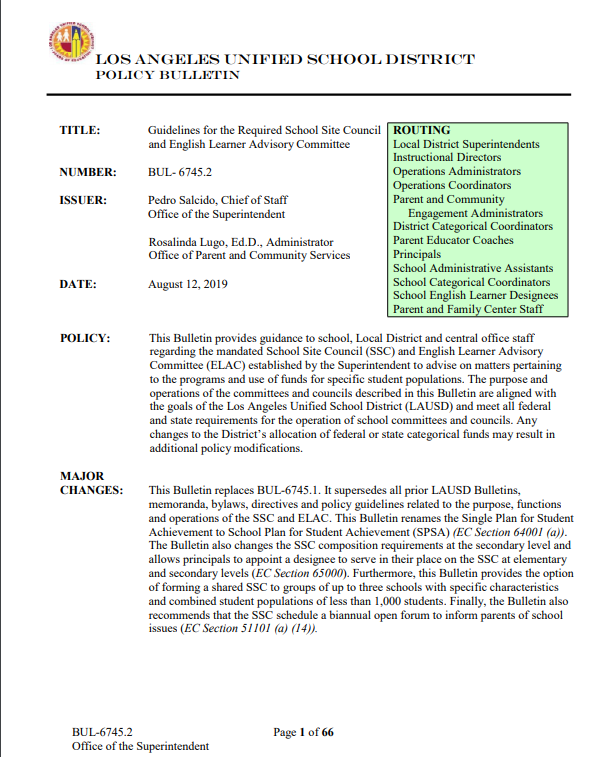 achieve.lausd.net/nwpace
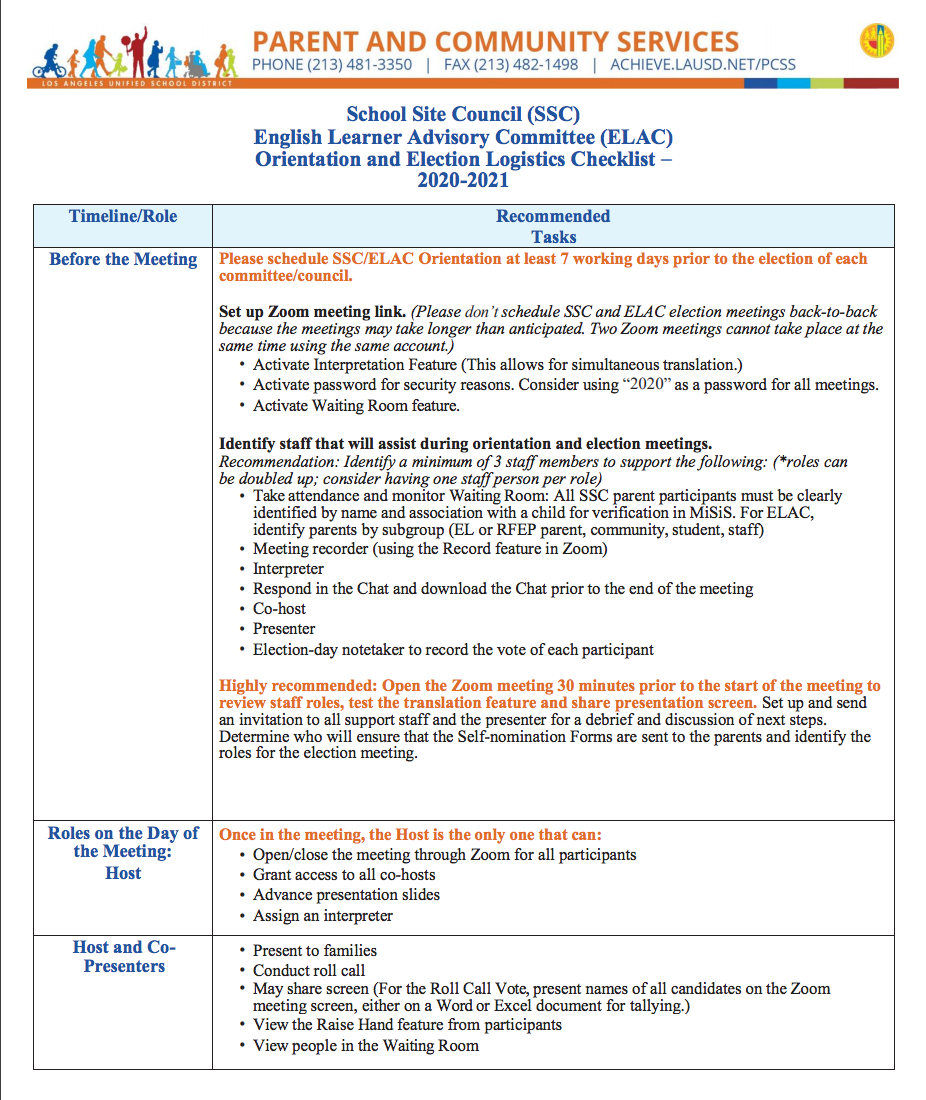 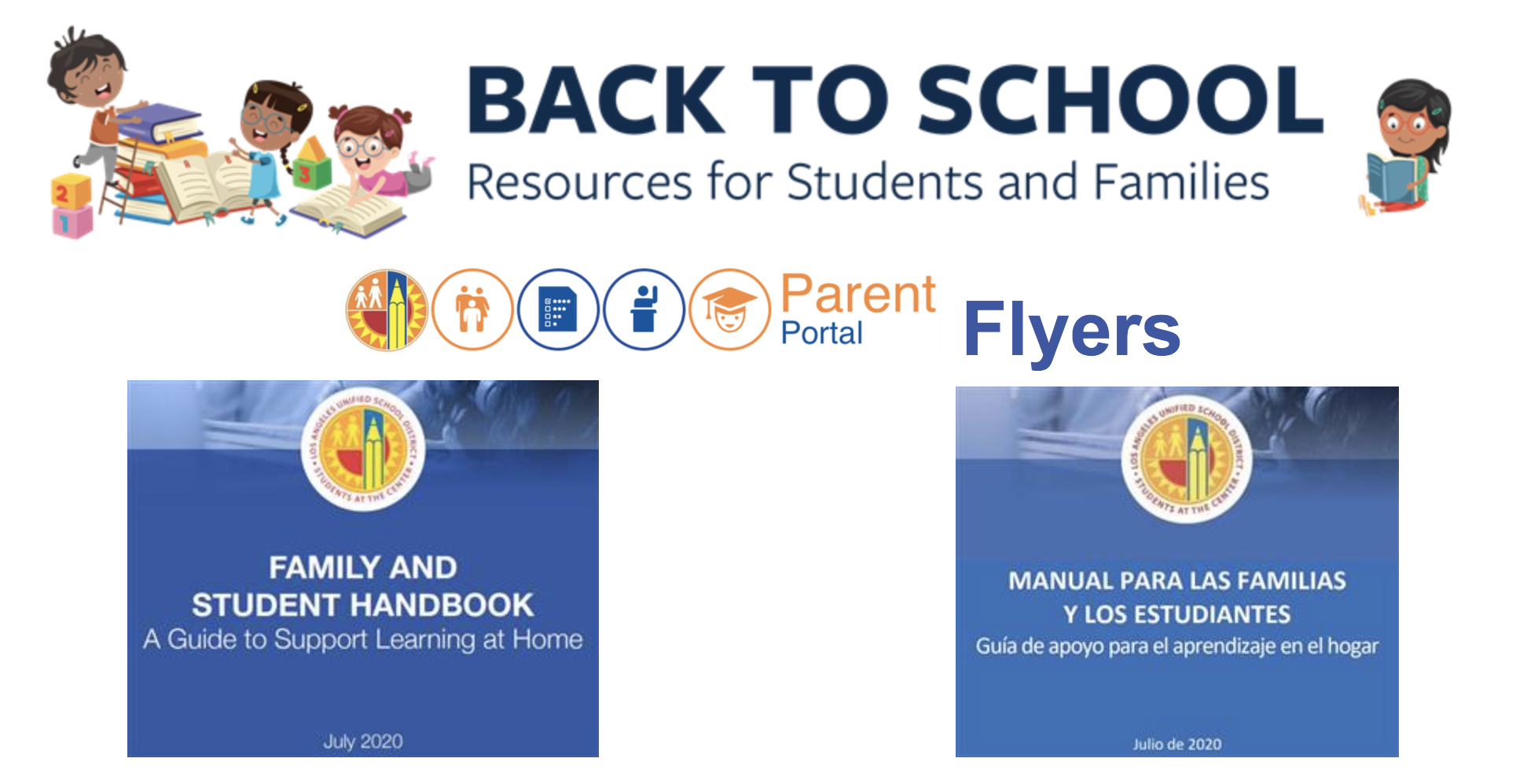 UPDATE TO BULLETIN
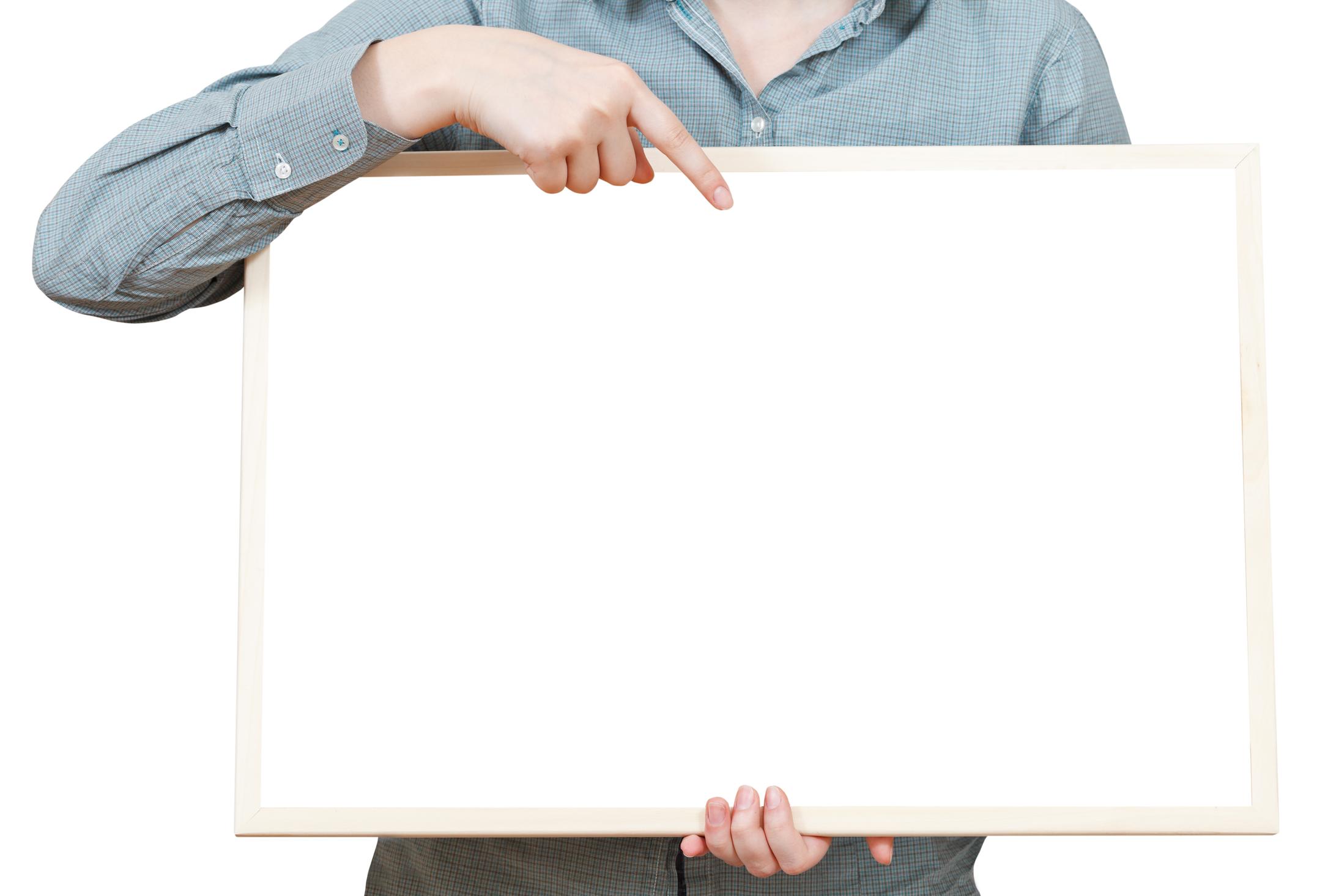 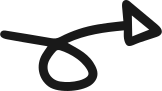 Los Angeles Unified Bulletin 6745.2: Guidelines for the Required School Site Council and English Learner Advisory Committee provides guidance for school and District office administrators in the formation and functioning of the SSC and ELAC. Provisions of the policy were adapted and aligned to the guidance on public meetings provided by Governor GavinNewsom in Executive Order 10-25-20 in March of 2020 and the Los Angeles County Public Health recommendations for implementation beginning on August 2020.
OVERVIEW
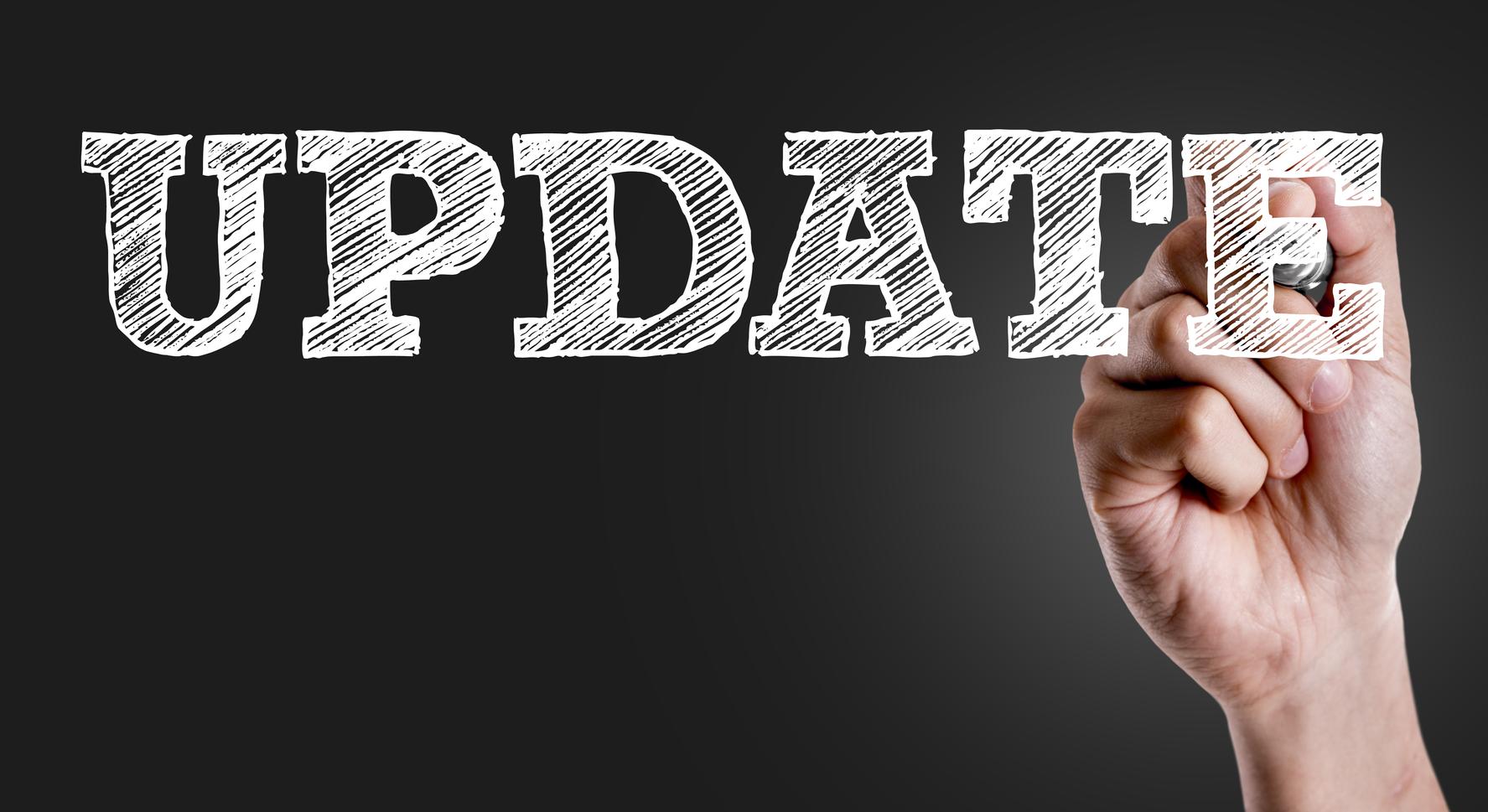 L.A. COUNTY PUBLIC HEALTH RECOMMENDATIONS
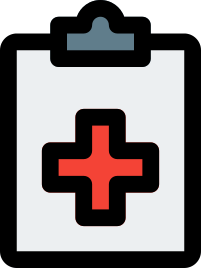 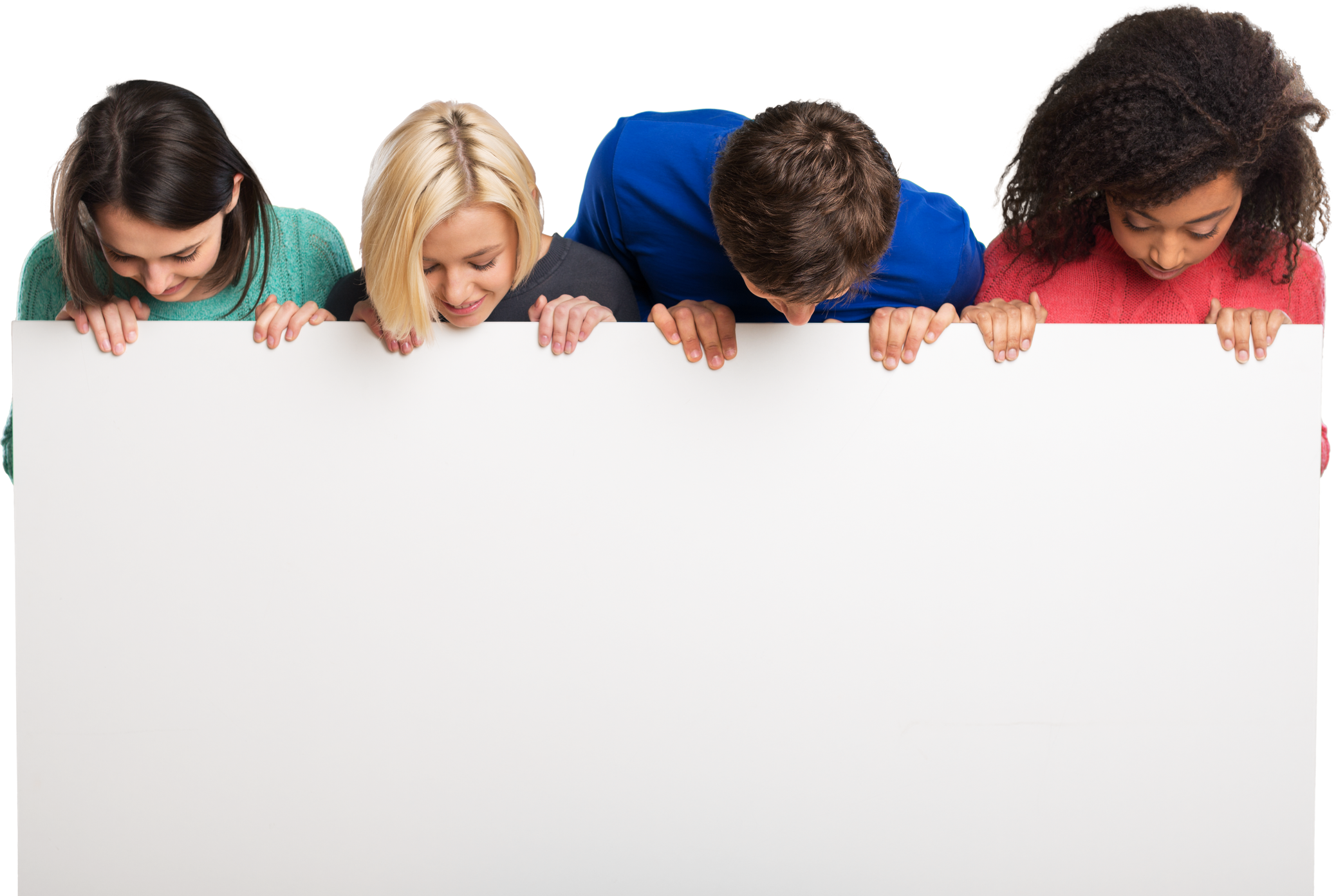 Los Angeles County Public Health 
has communicated the following: 
“Use of school facilities for non-school purposes (community meeting or events, on-site clinic visits by people who are neither students nor staff, etc.) is not permitted."
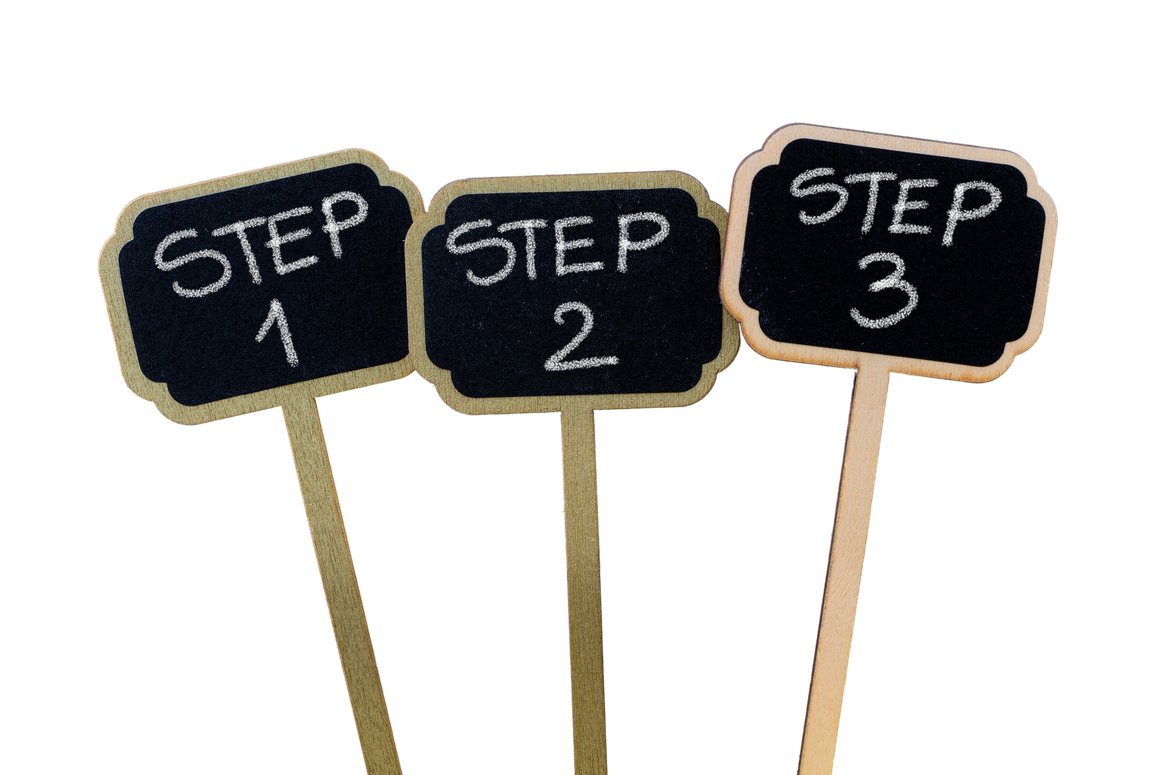 SCHOOL SITE COUNCIL 
&
 ENGLISH LEARNER ADVISORY COMMITTEE


Parent Election Meeting Steps.
Calling all parents elections are coming!
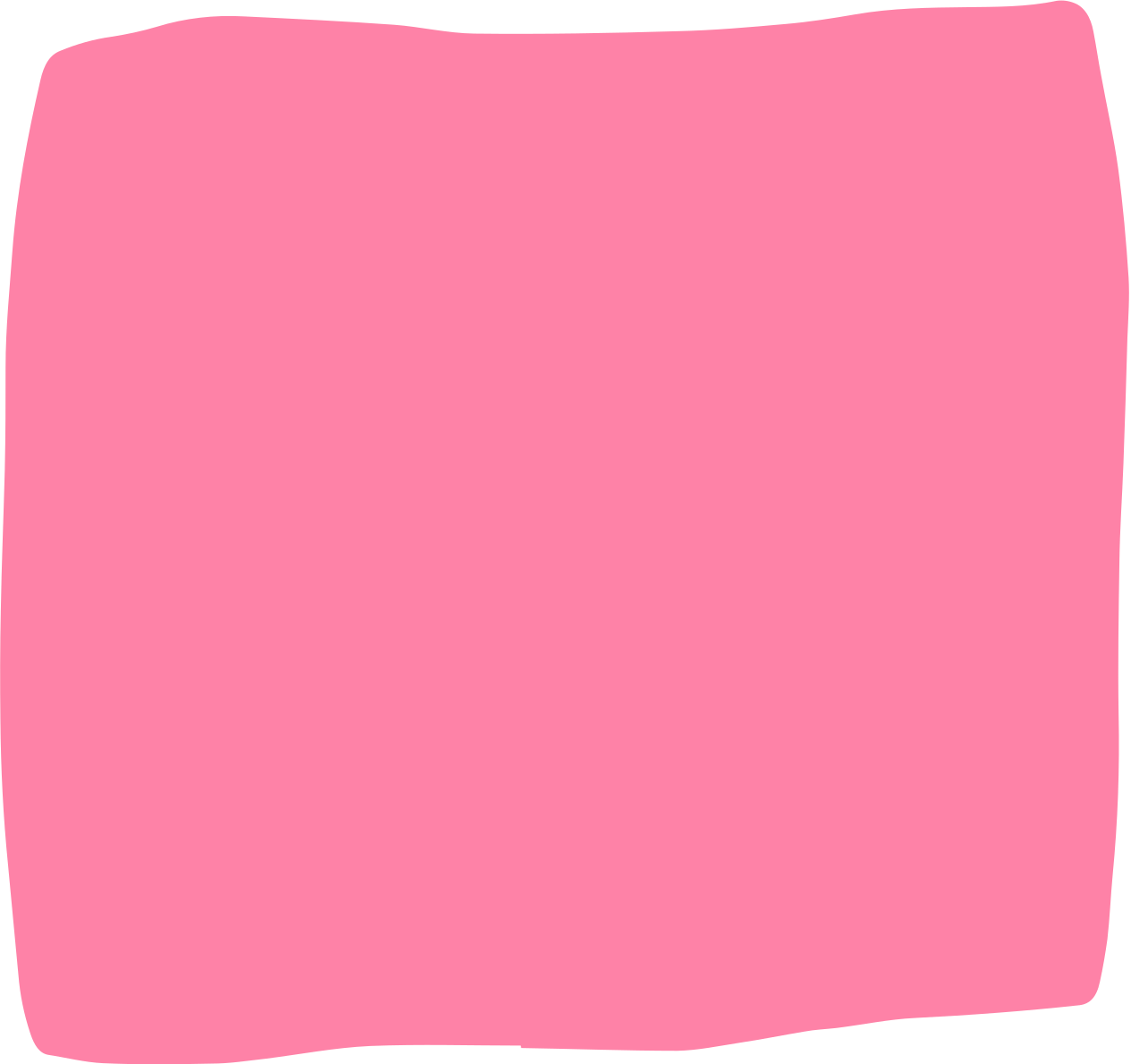 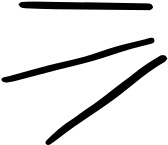 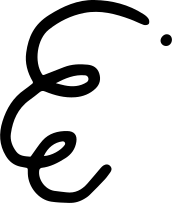 ESTABLISH, AND COMMUNICATE TO STAKEHOLDERS, A GENERAL TIMELINE OF ACTIVITIES FOR THE PARENT ELECTIONS:

    A. DISTRIBUTION OF FLYERS
    B. ONLINE ORIENTATION.  
    C. DISTRIBUTION OF SELF-NOMINATION FORM TEMPLATE 
    D. POSTING OF PARENT ELECTION AGENDA ON-SITE AND ONLINE
    E. ONLINE ELECTION OF NEW MEMBERS. 


FOR PRESCREENING ELIGIBILITY OF CANDIDATES AND TO ASSIST
FAMILIES WITH ONLINE CONNECTIVITY

PROVIDE A FEW DAYS BETWEEN THE DATE OF SUBMISSION OF THE SELF-NOMINATION FORM AND THE ELECTION OF NEW MEMBERS. 
IDENTIFY SPECIFIC DATES AND TIMES TO SEND NOTICES, EMAIL AND BLACKBOARD CONNECT TEXT AND/OR VOICE
      MESSAGES AS REMINDERS. 
OVERCOMMUNICATE THE MEETING OPPORTUNITIES TO FAMILIES.
STEP #1
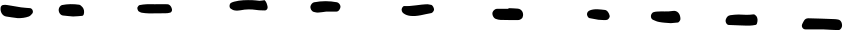 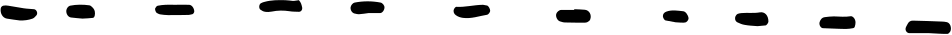 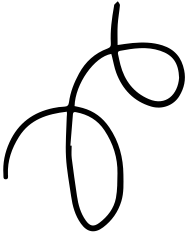 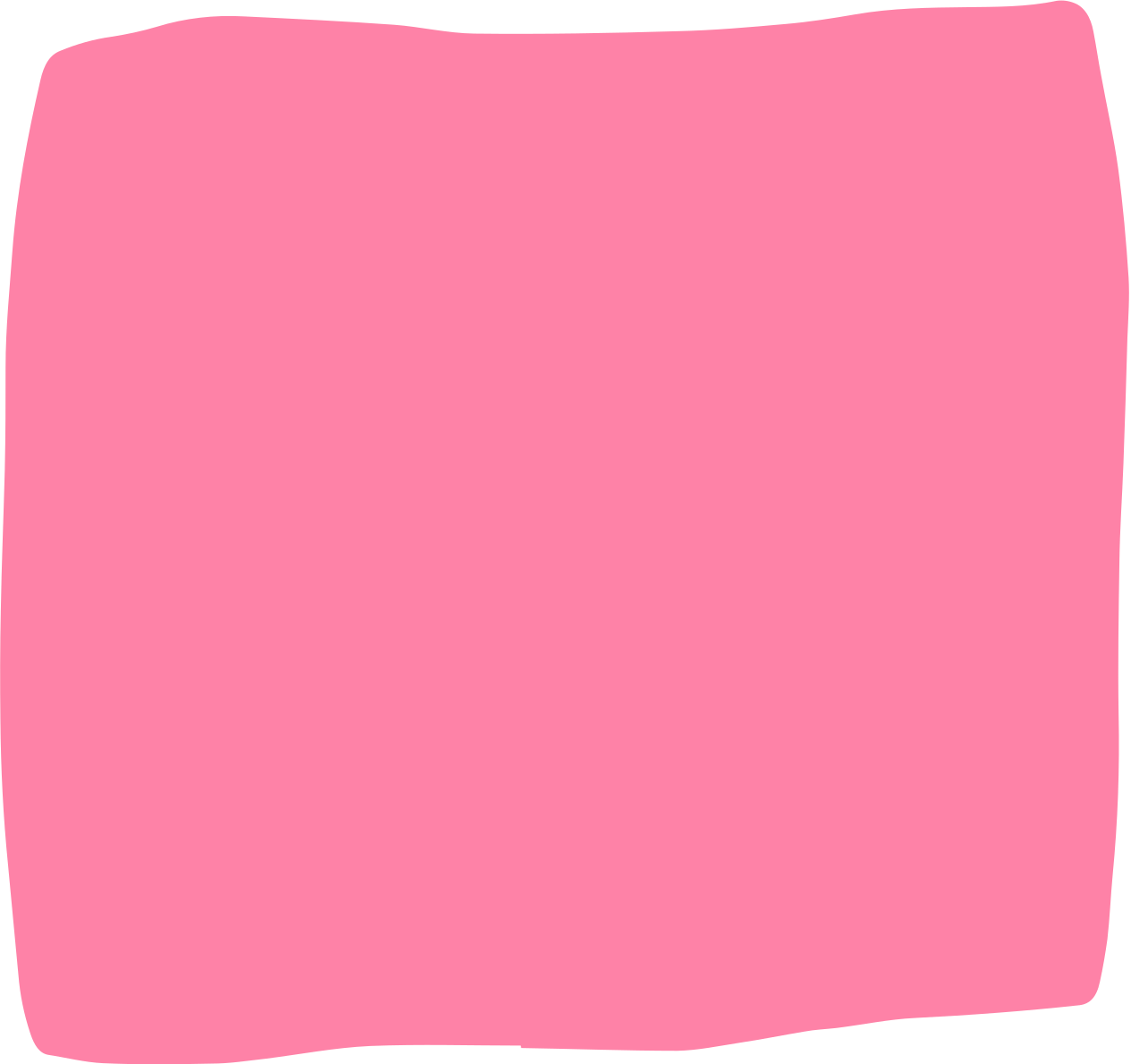 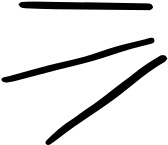 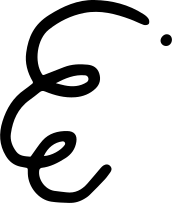 ESTABLISH ZOOM LINKS FOR ORIENTATION 
AND ELECTION MEETINGS



TRANSLATION AND WAITING ROOM FUNCTIONS ENABLED

IDENTIFY THE DIAL-IN CALLING INFORMATION.
STEP #2
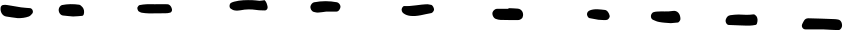 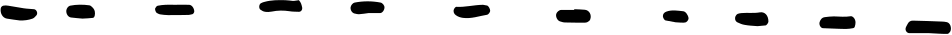 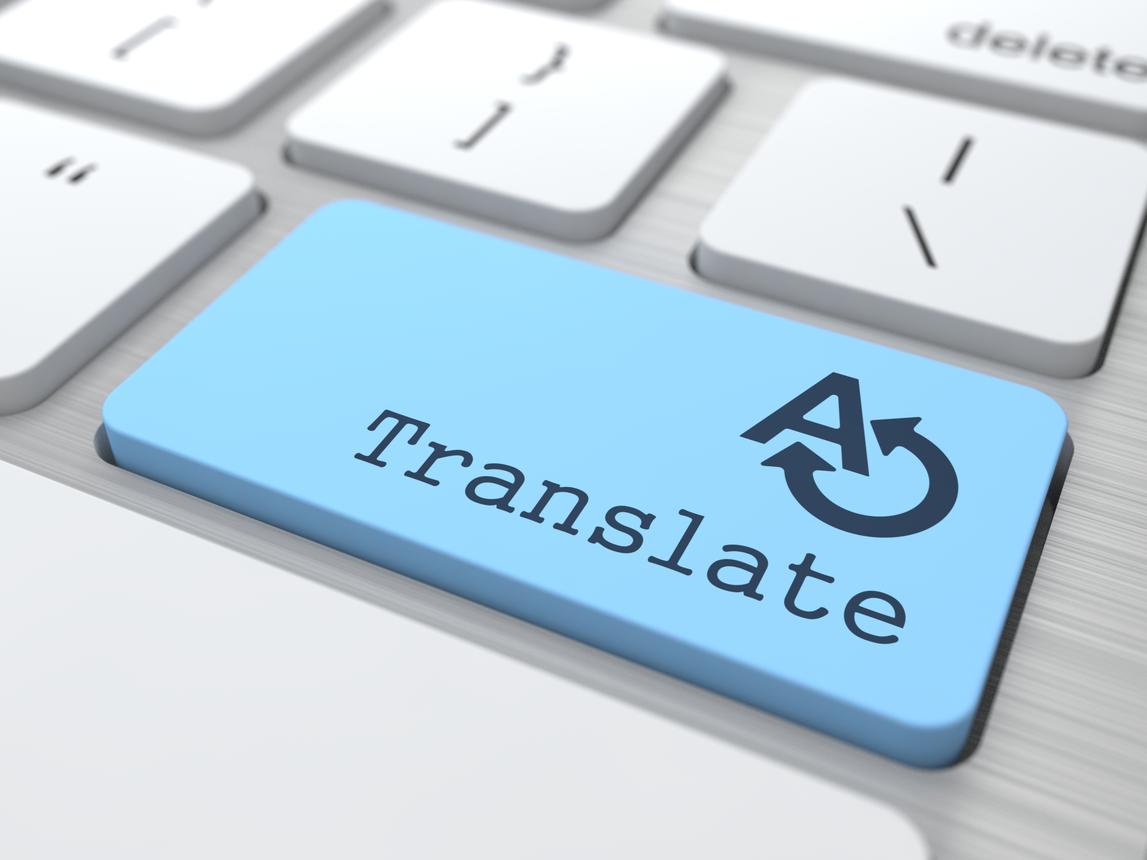 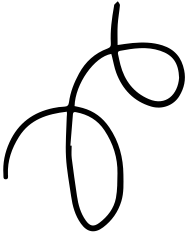 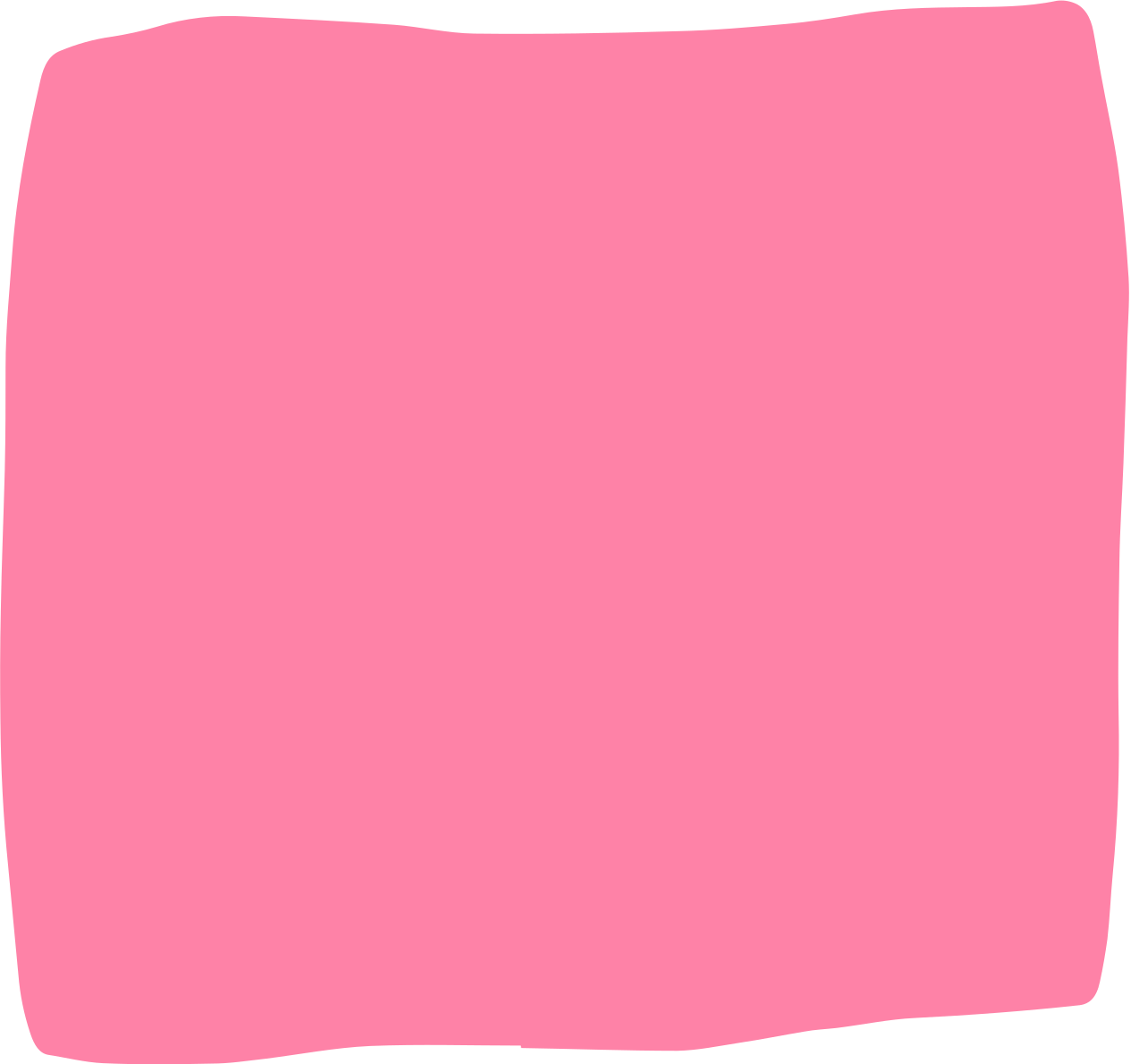 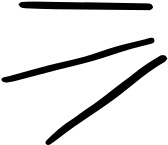 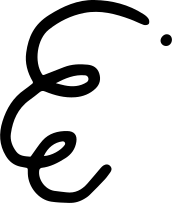 DISTRIBUTE INFORMATION


DISTRIBUTE INFORMATION:  MAIL, EMAIL AND BLACKBOARD CONNECT TEXT MESSAGES TO PARENTS ANNOUNCING ORIENTATION AND ELECTION INFORMATION



THE LINK FOR SUBMITTING A SELF-NOMINATION FORM. OFFER PARENTS THE OPTION TO CALL OR



EMAIL THE SCHOOL TO SPEAK WITH SOMEONE SPECIFIC FOR ASSISTANCE WITH COMPLETING THE FORMS.
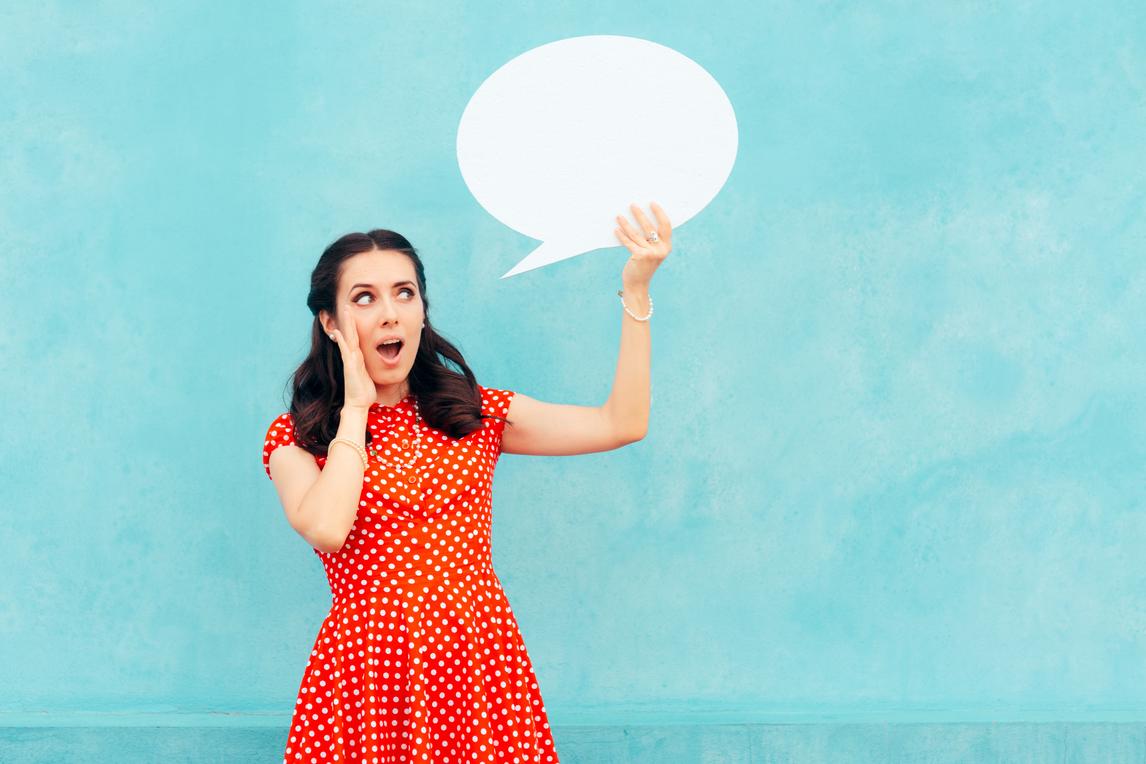 STEP #3
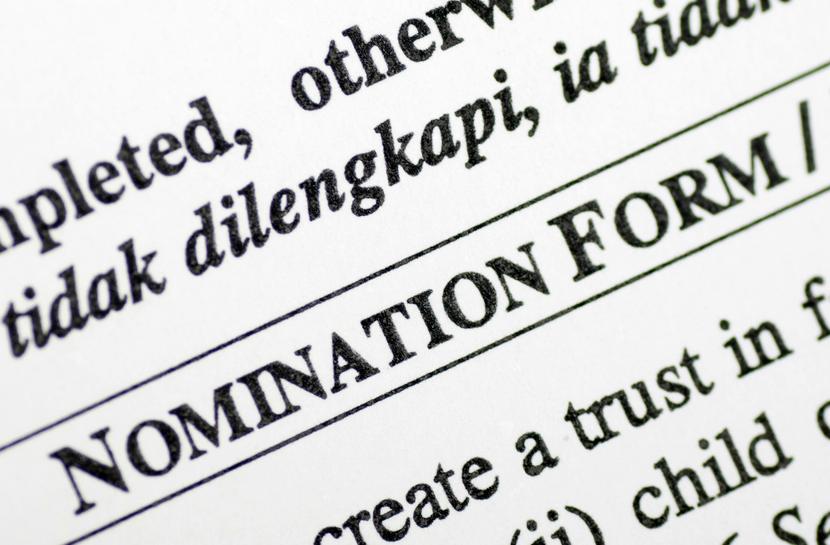 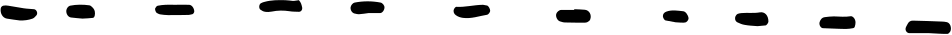 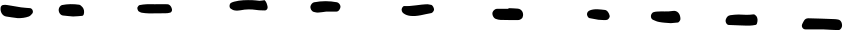 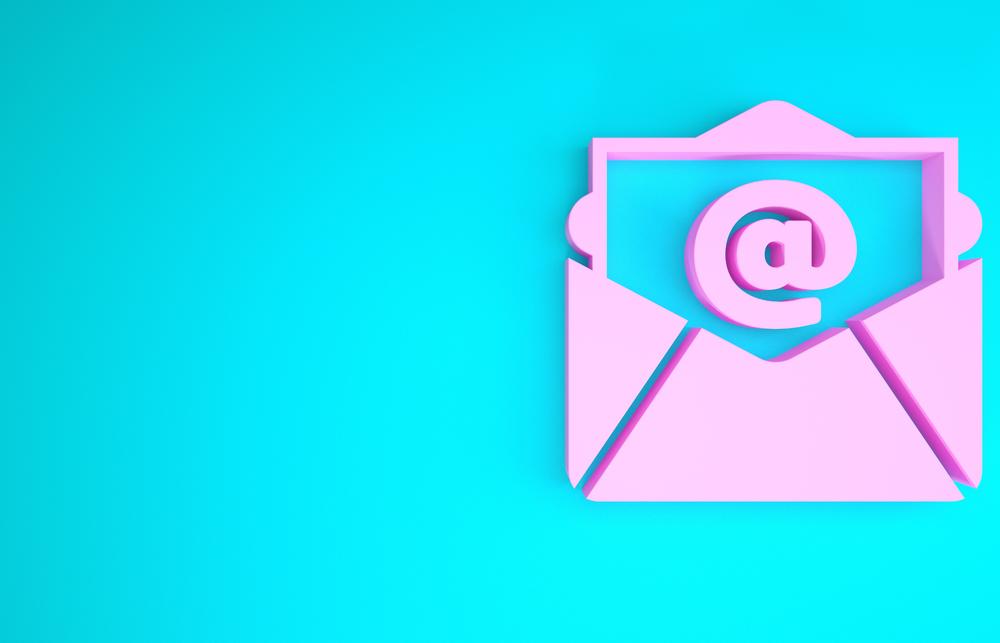 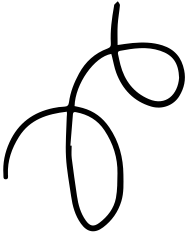 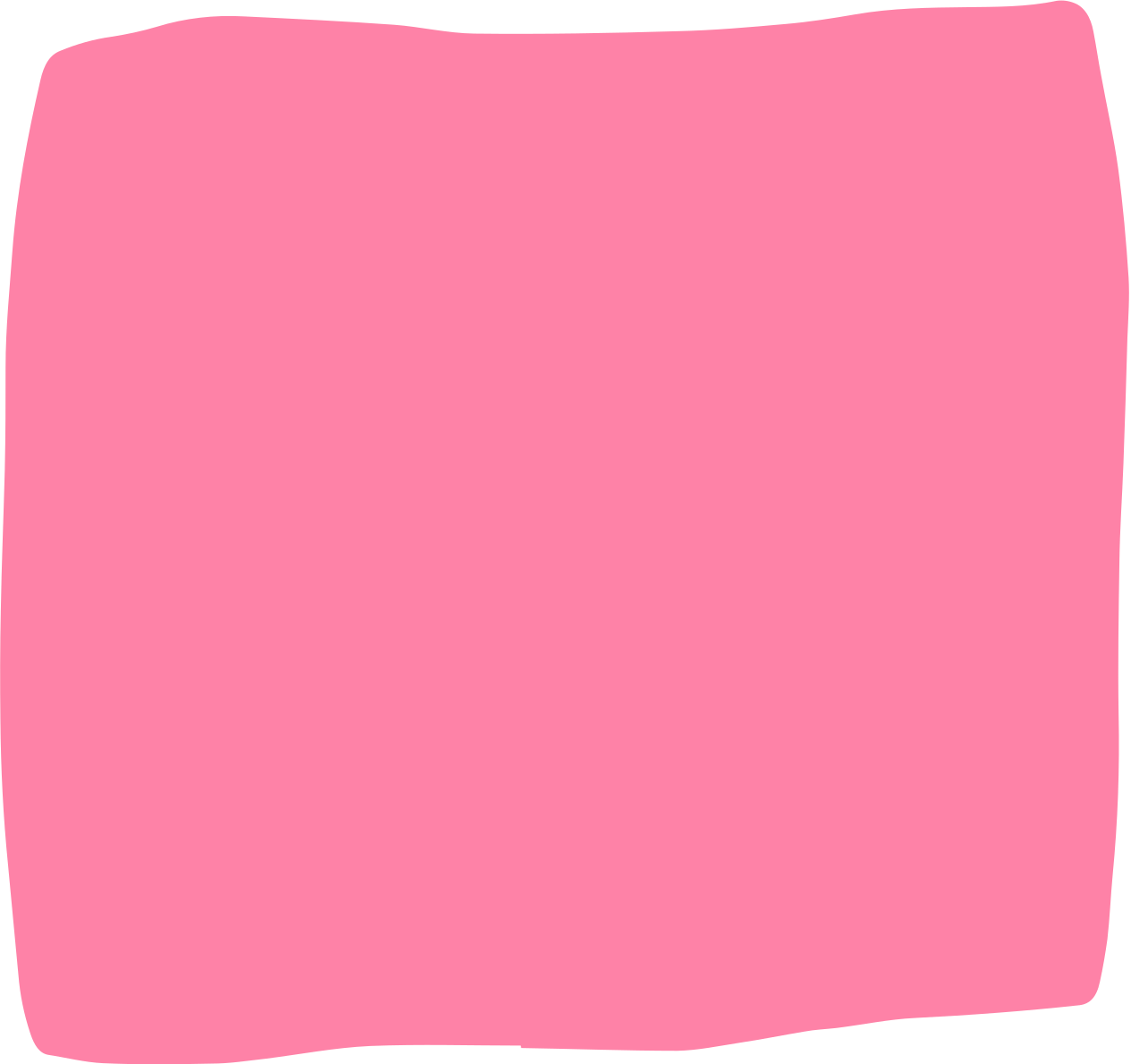 HOLD AN ORIENTATION MEETING

 
ASK INTERESTED PARTICIPANTS TO IDENTIFY     THEMSELVES IN THE CHAT

 
SUBMIT THE SELF-NOMINATION FORM AGAIN


 IF THEY HAVE NOT ALREADY DONE SO, SEND THE FORM IN A LINK THROUGH THE CHAT FEATURE 


SHARE ELECTION MEETING INFORMATION, SUCH AS DATE AND TIME
 

SAVE THE CHAT AND RECORD THE MEETING.
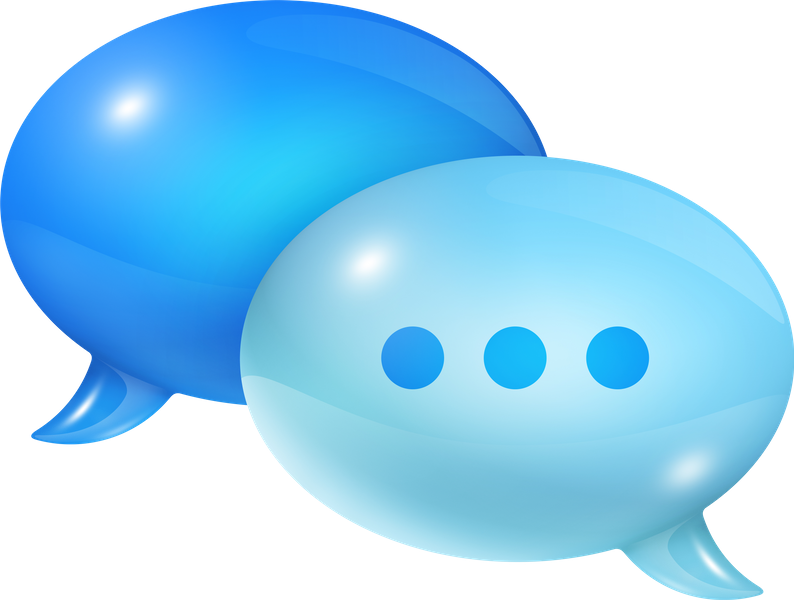 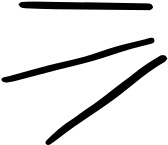 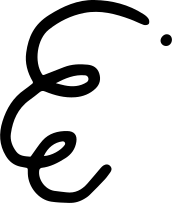 STEP #4
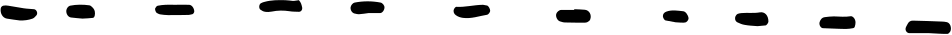 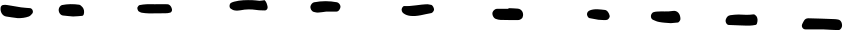 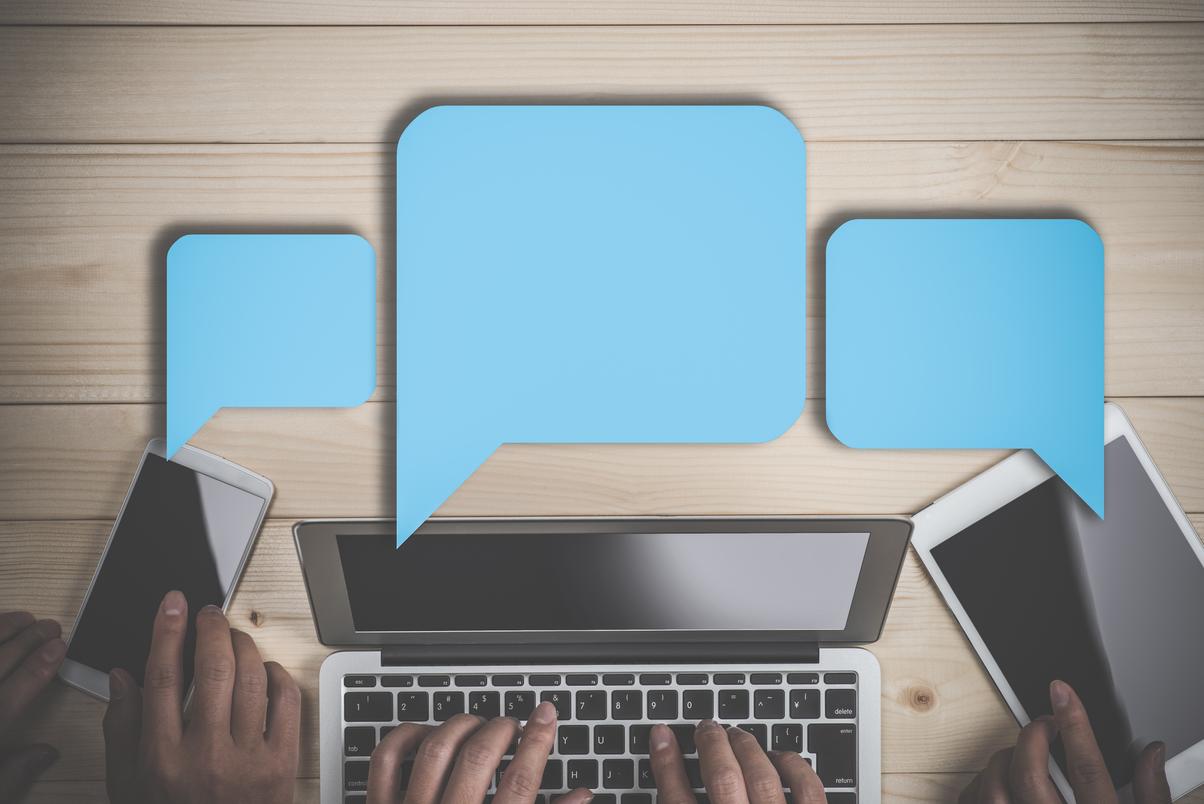 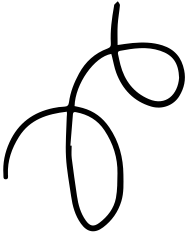 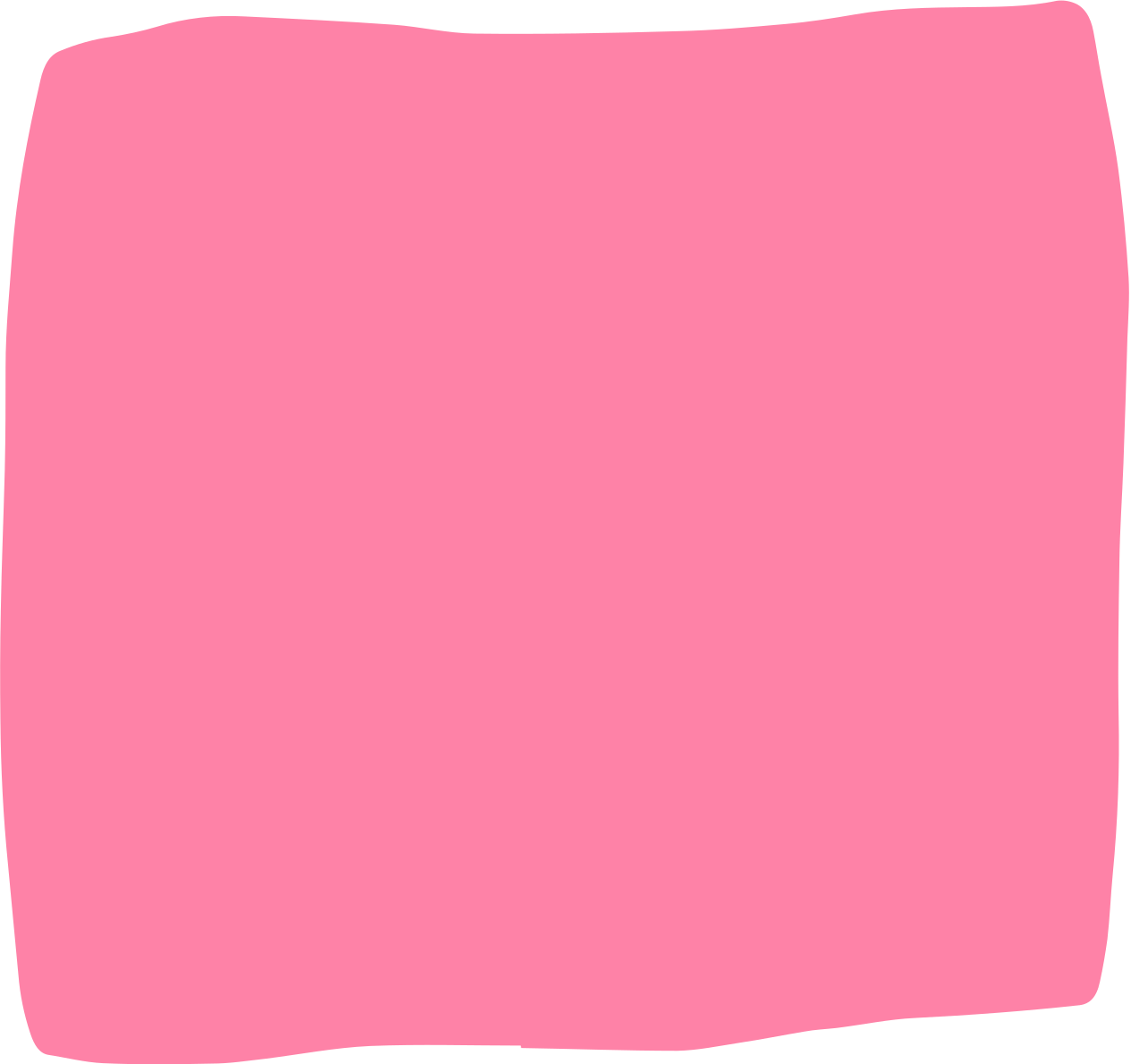 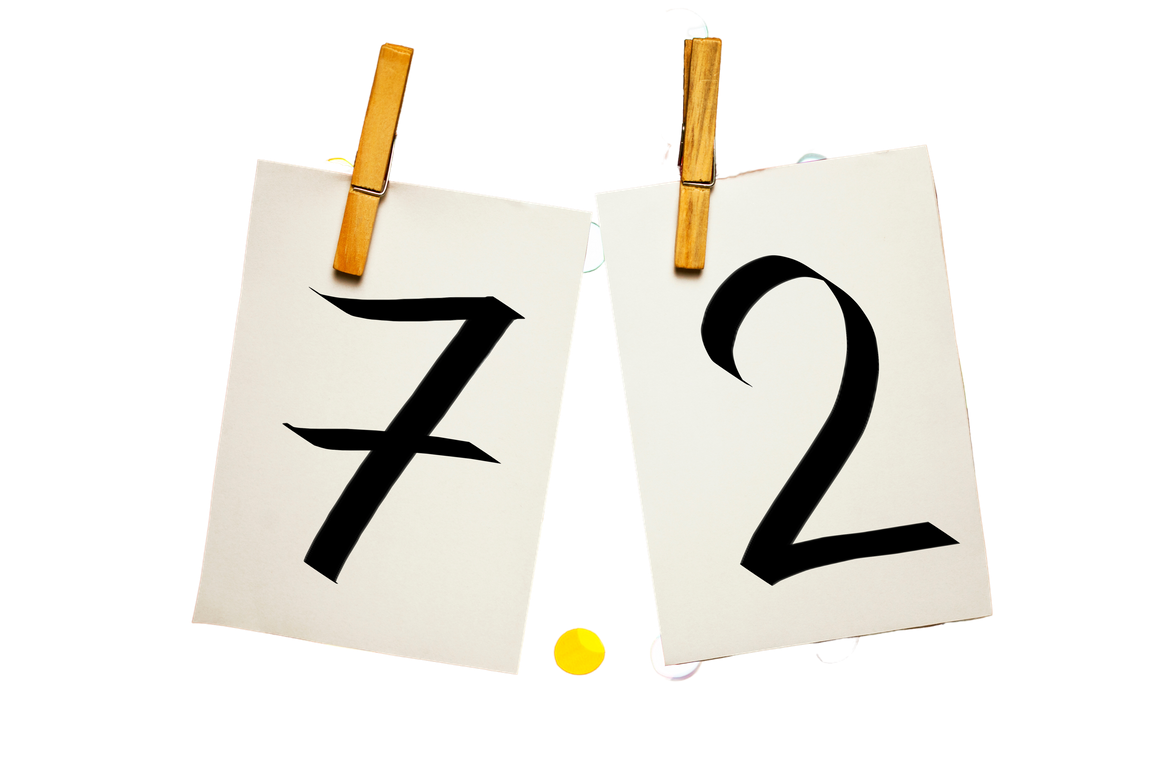 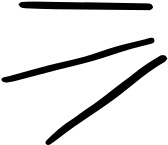 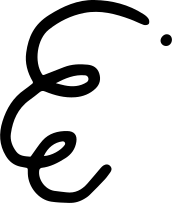 POSTING OF AGENDA


72 HOUR NOTICE.  POST THE ELECTION AGENDA                              ON-SITE AND ONLINE


SEND THE ELECTION MEETING AGENDA, 72 HOURS
      BEFORE THE MEETING


INCLUDE THE DATE, TIME, AND ZOOM LOG IN AND DIAL-IN CALLING INFORMATION
HOURS
STEP #5
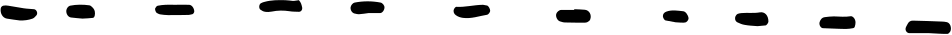 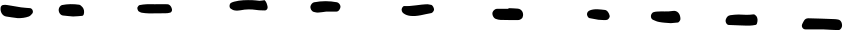 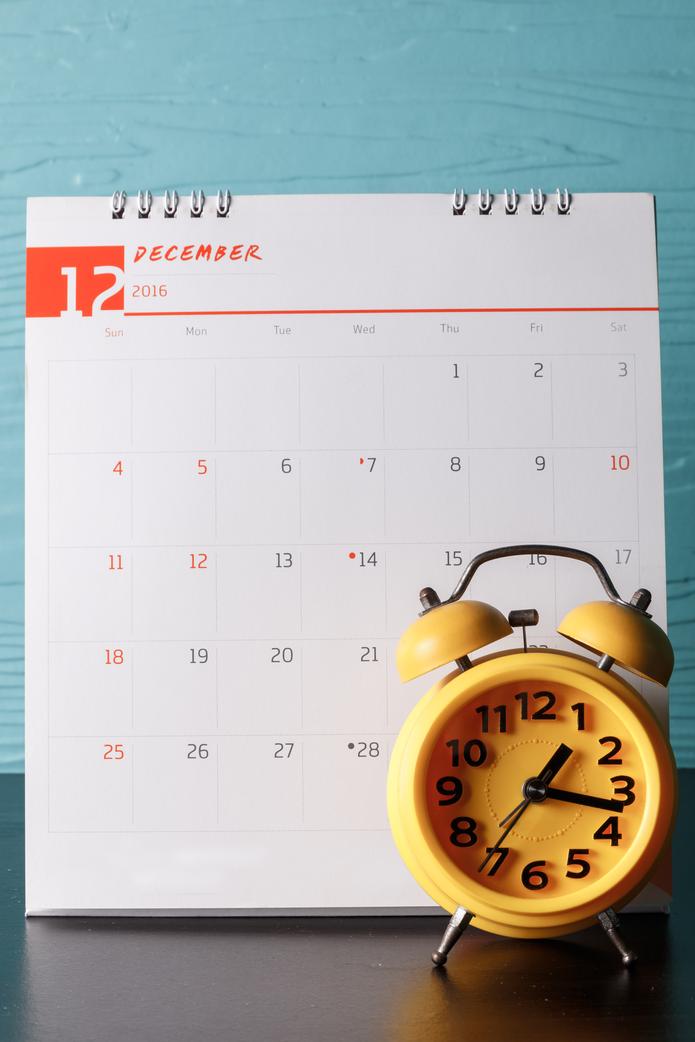 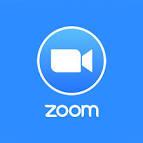 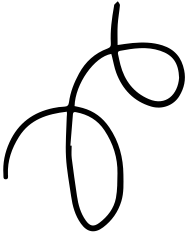 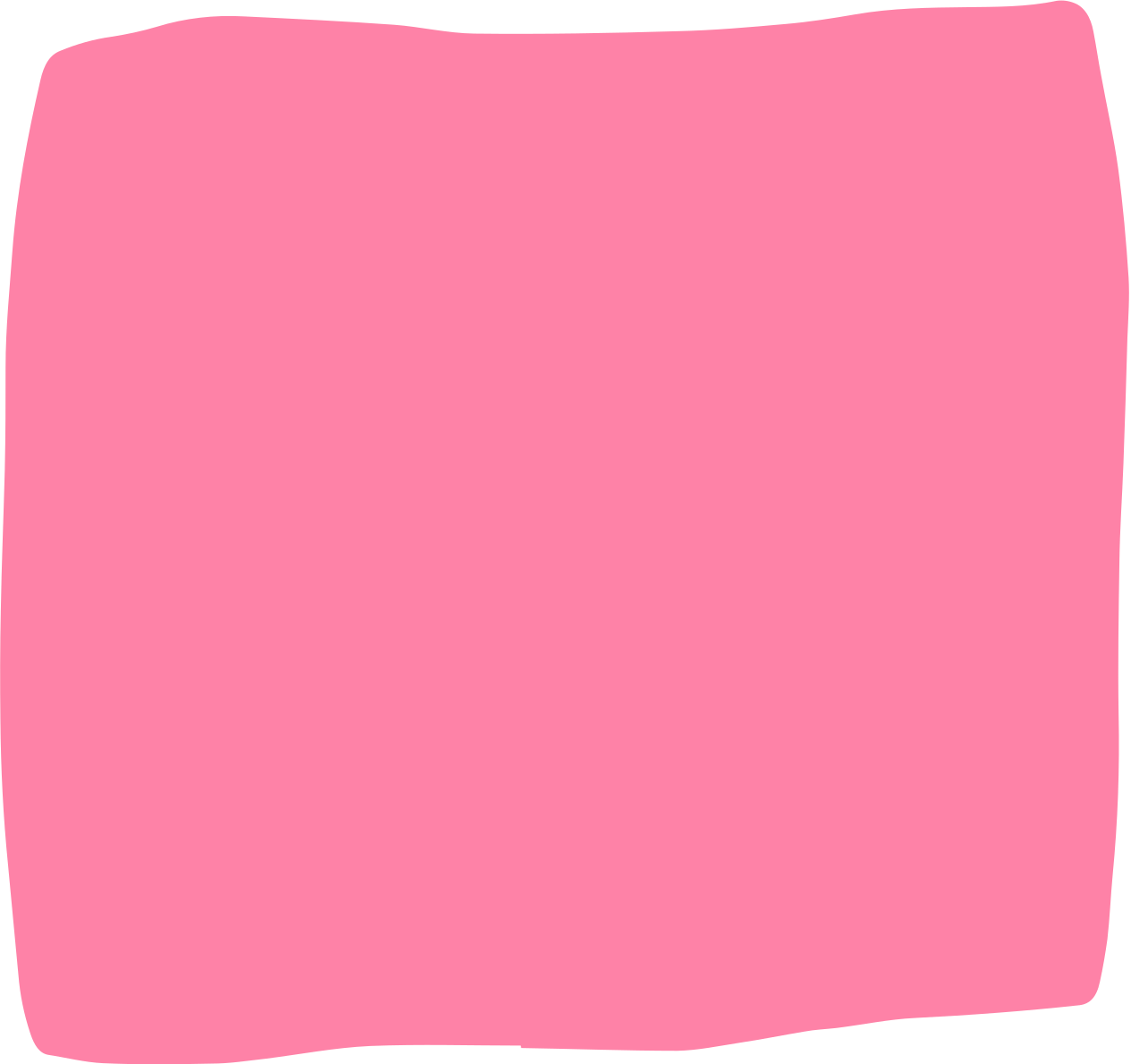 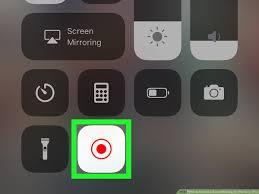 ON THE DAY OF THE ELECTION


OPEN THE MEETING 30 MINUTES EARLY TO 
       RESOLVE CONNECTION ISSUES, REVIEW STAFF ROLES

TEST THE TRANSLATION FEATURE
 
THE NAMES OF THE SELF-NOMINATED CANDIDATES SHOULD BE PRESENTED SO THEY ARE ALL VISIBLE ON THE MEETING
      SCREEN AT THE SAME TIME. 

REMIND PARTICIPANTS THAT THE MEETING WILL BE RECORDED
 
STATE THAT NO OFFICIAL WINNER WILL BE DECLARED AT THE MEETING, BECAUSE PARTICIPANTS PRESENT AT THE MEETING NEED TO BE VERIFIED AS PARENTS IN MISIS. 

RESTRICT THE CHAT FEATURE IN THE ZOOM MEETING SO PARTICIPANTS CAN ONLY COMMUNICATE WITH THE HOST/CO-HOST.
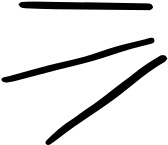 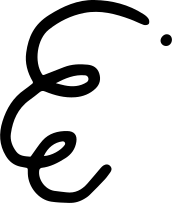 STEP #6
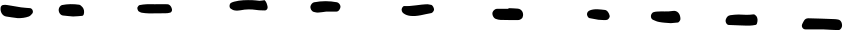 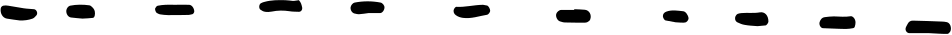 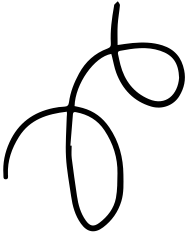 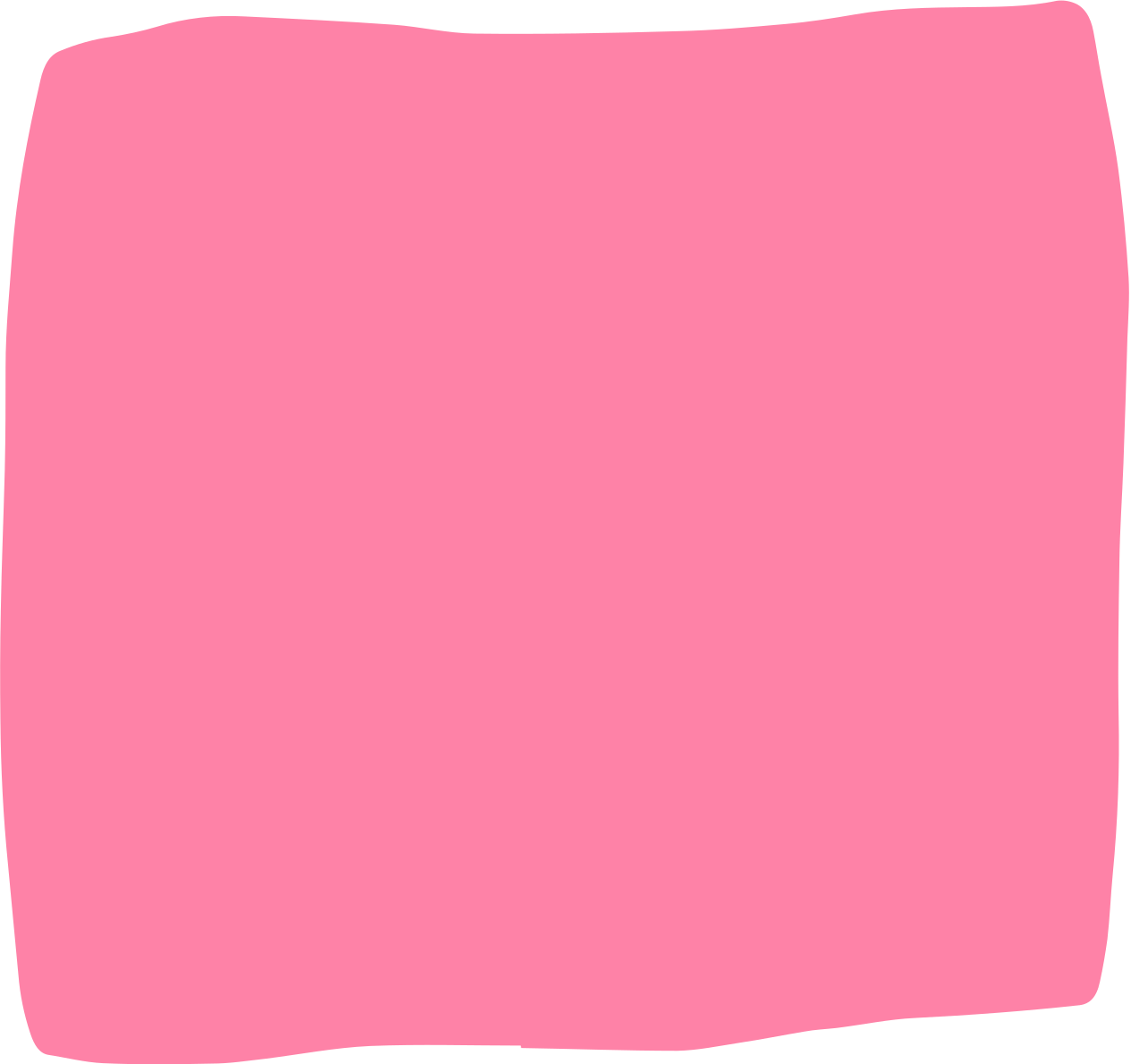 AT THE ELECTION

INFORM PARENTS HOW MANY SEATS ARE AVAILABLE AND THAT ONLY THEY CAN VOTE TO SURRENDER PARENT SEATS TO
      COMMUNITY MEMBERS

INQUIRE ABOUT WHETHER THERE ARE ANY COMMUNITY MEMBERS AT THE MEETING WHO WANT TO SERVE AS SSC MEMBERS

A MOTION MUST BE MADE BY PARENTS STATING THE NUMBER OF SEATS THAT WERE OR WERE NOT SURRENDERED

CLARIFY HOW MANY (EX. THERE WERE NO SEATS SURRENDERED OR THERE WERE __SEATS SURRENDERED)

OPEN PARENT SEATS ARE AVAILABLE IF COMMUNITY MEMBERS SEATS ARE FILLED.
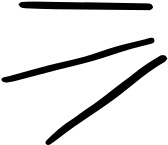 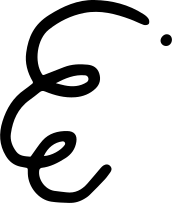 STEP #7
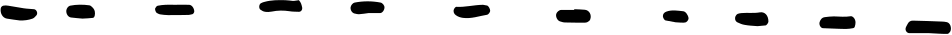 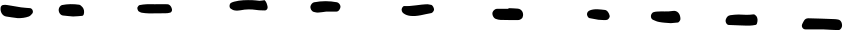 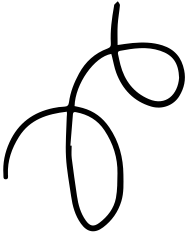 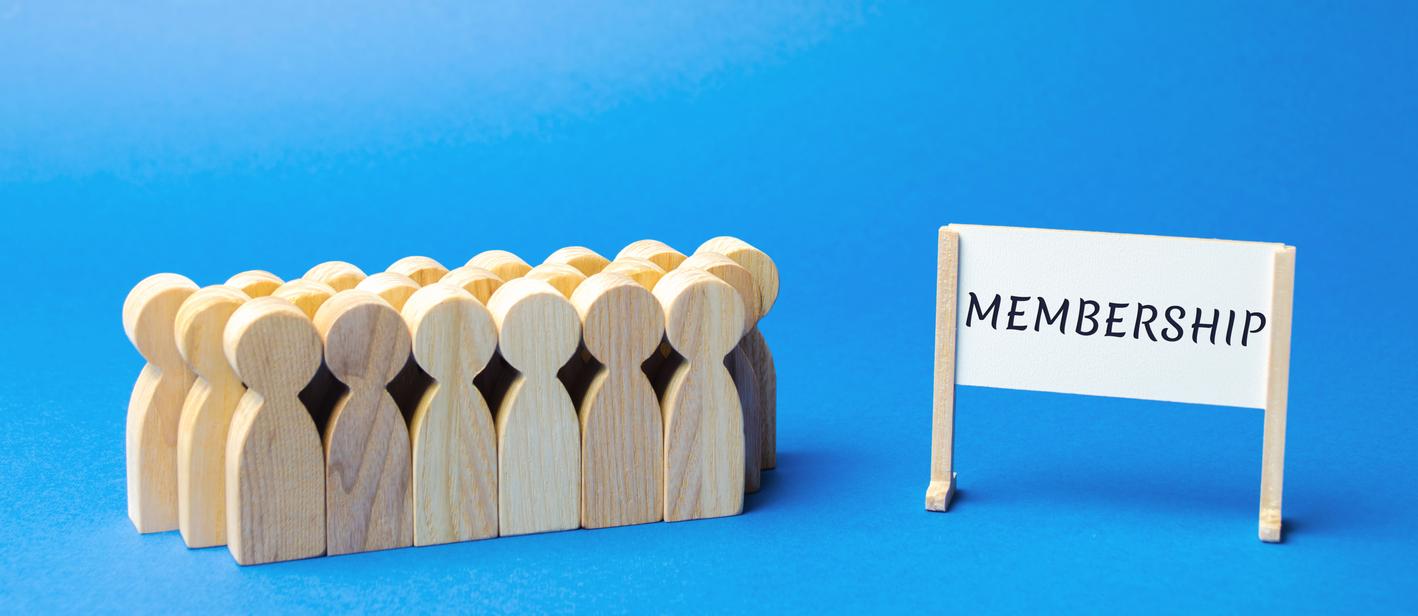 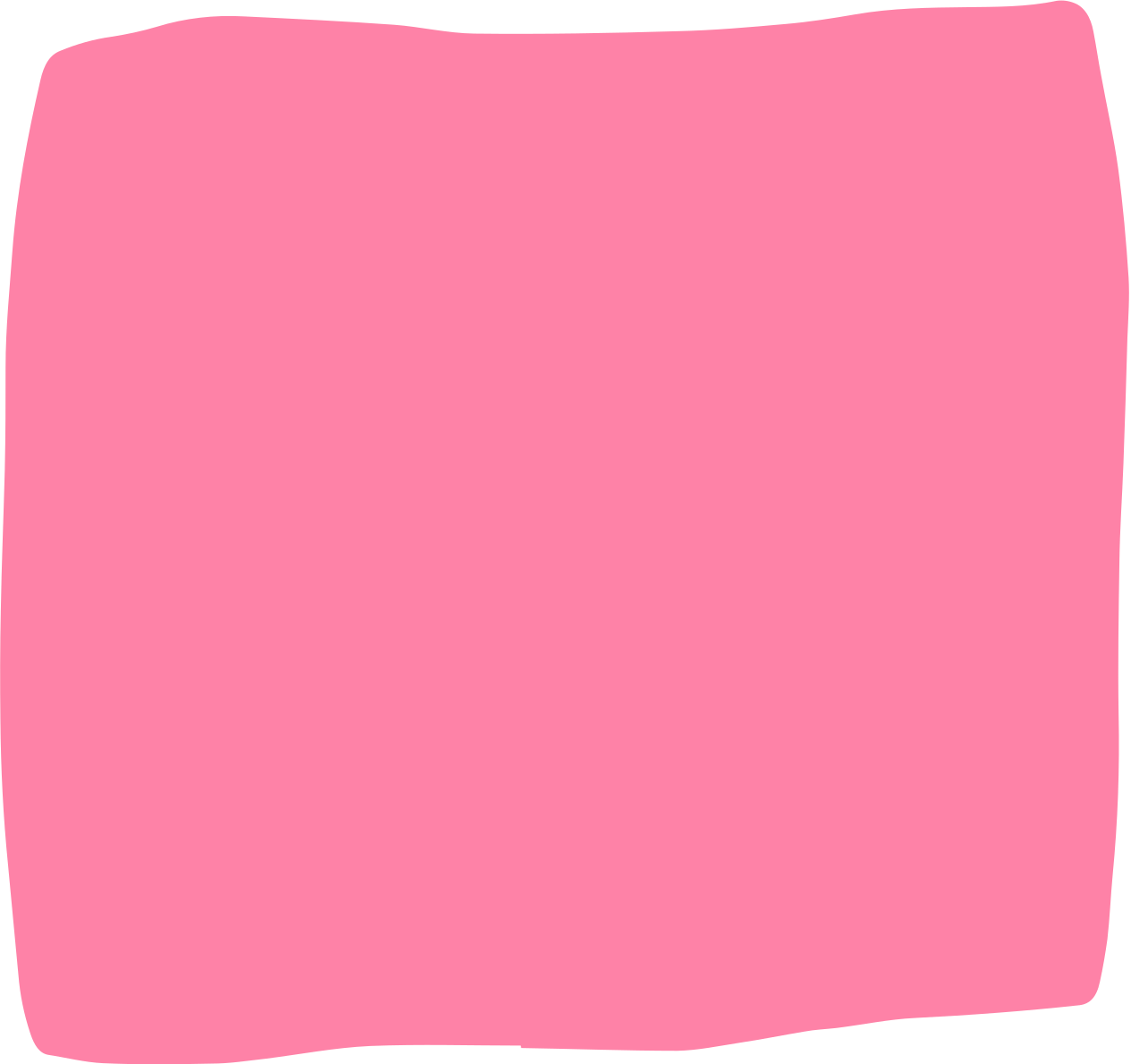 AT THE ELECTION

AT THE ELECTION, INFORM PARTICIPANTS THAT THE 
      CANDIDATE WITH THE HIGHEST VOTES WILL BE SEATED 
      PROVISIONALLY, PENDING VERIFICATION OF VOTING PARTICIPANTS

ONLY PARENTS MAY ELECT PARENTS (NOT COMMUNITY MEMBERS_

ALL CANDIDATES MUST BE PRESENT TO BE VOTED 
      FOR IN THE ROLL CALL VOTE 

STAFF WILL CALL ON PARTICIPANTS TO STATE THEIR FULL 
      NAMES, CHILD’S NAME, AND VERBALLY ANNOUNCE THEIR 
      CANDIDATE SELECTION

IF A PARTICIPANT DOES NOT IDENTIFY HIMSELF, HIS VOTE 
      CANNOT BE DOCUMENTED

CANDIDATE SELECTIONS WILL BE TALLIED

VISIBLY. TALLY TOTALS MUST BE DOCUMENTED IN THE MEETING’S MINUTES. 

EACH PARTICIPANT’S VOTE MUST BE CLEARLY NOTED BY STAFF, IN
      CASE A PARTICIPANT’S STATUS AS A PARENT CANNOT BE VERIFIED
      IN MISIS AND THE VOTE NEEDS TO BE ANNULLED.
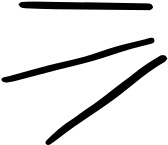 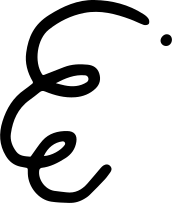 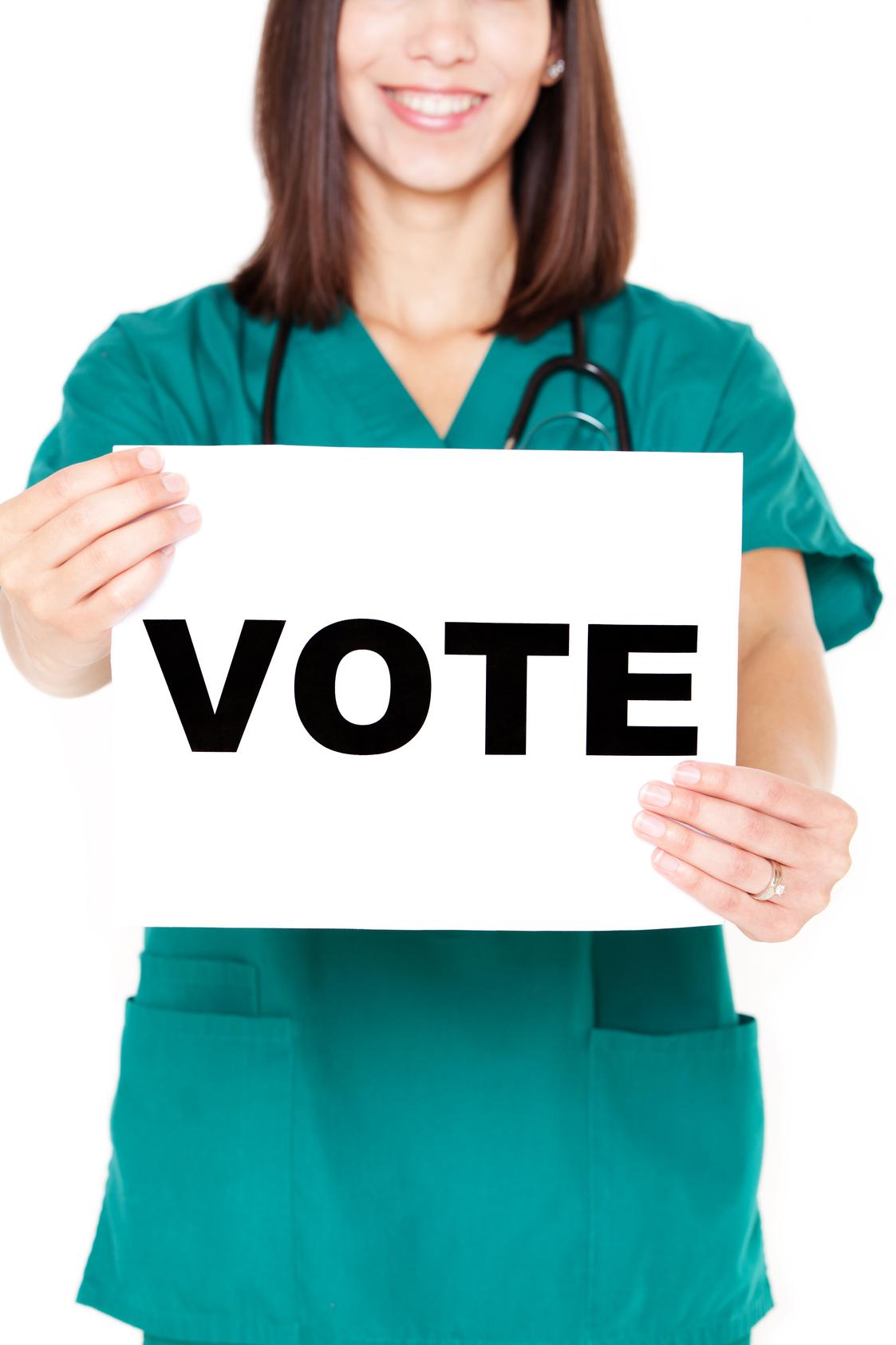 STEP #8
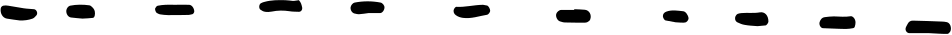 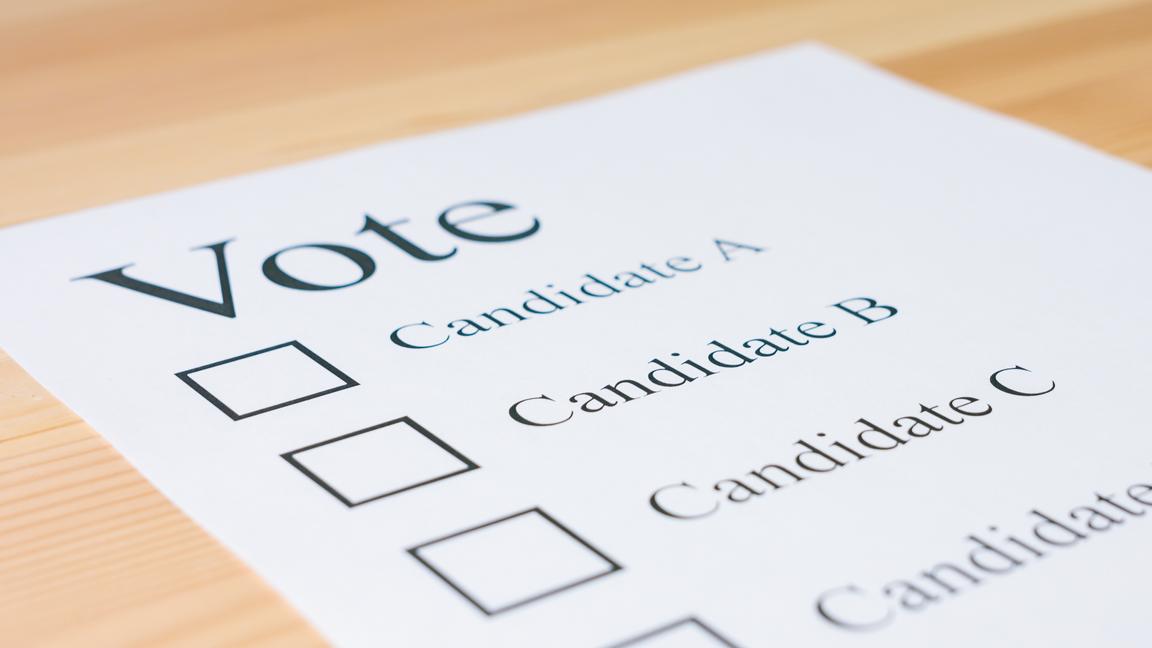 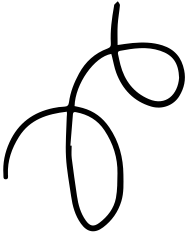 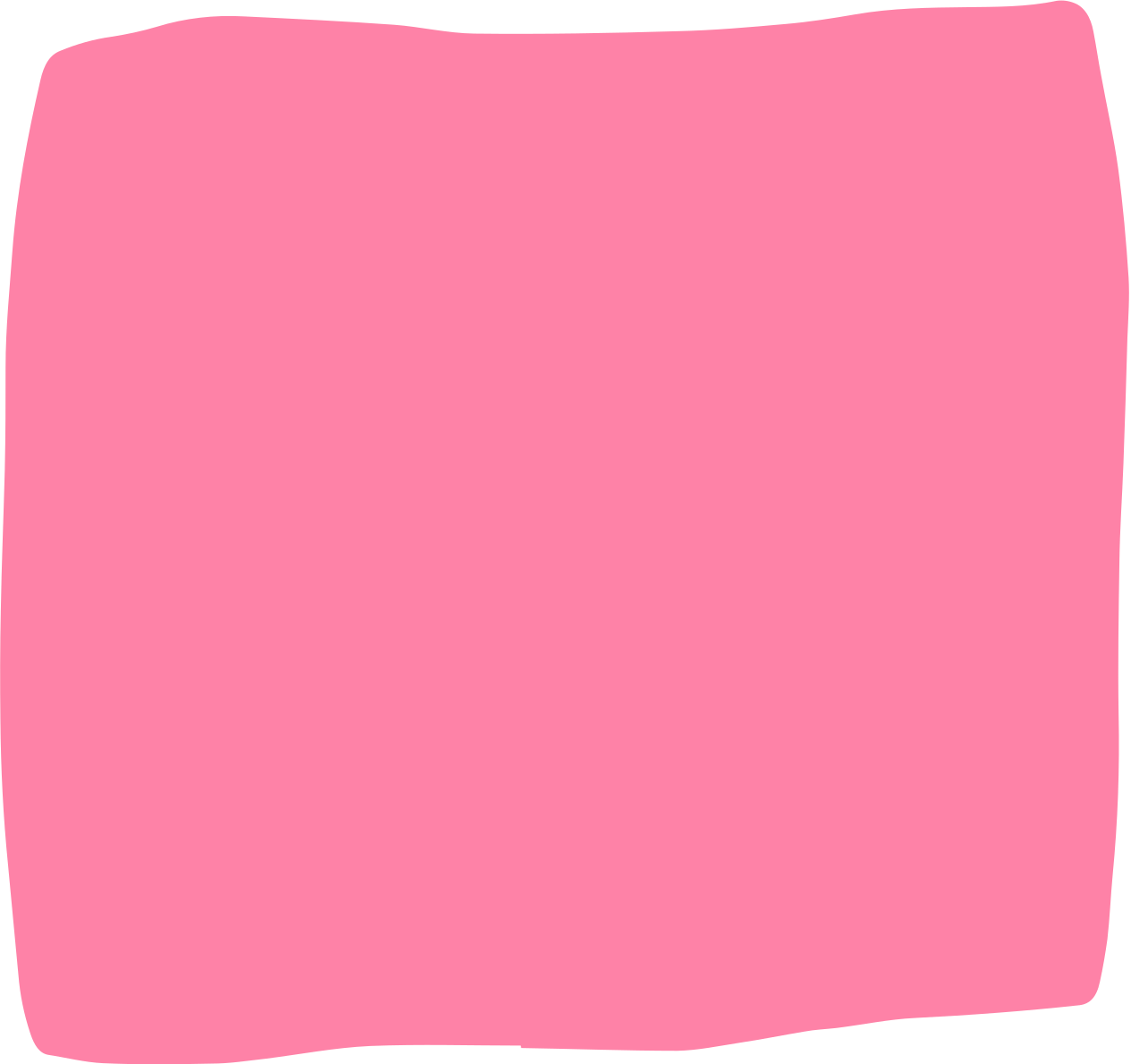 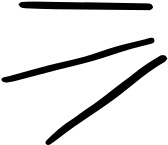 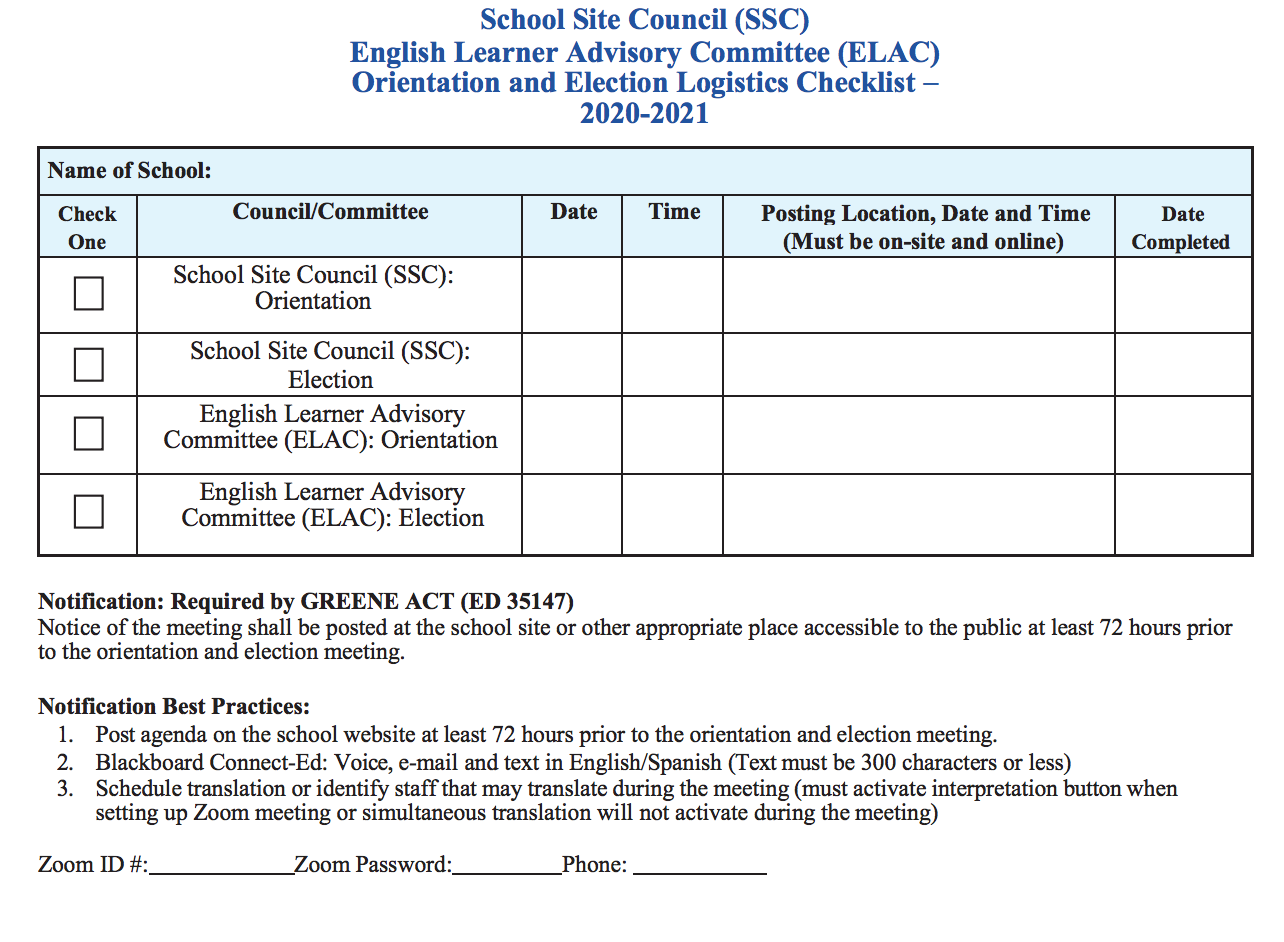 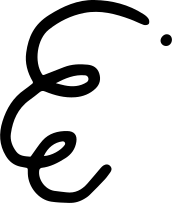 Logistics
Checklist
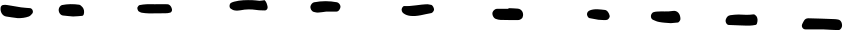 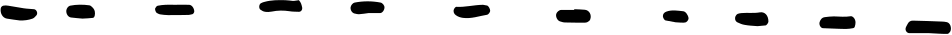 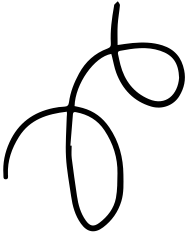 LOGISTICS CHECKLIST
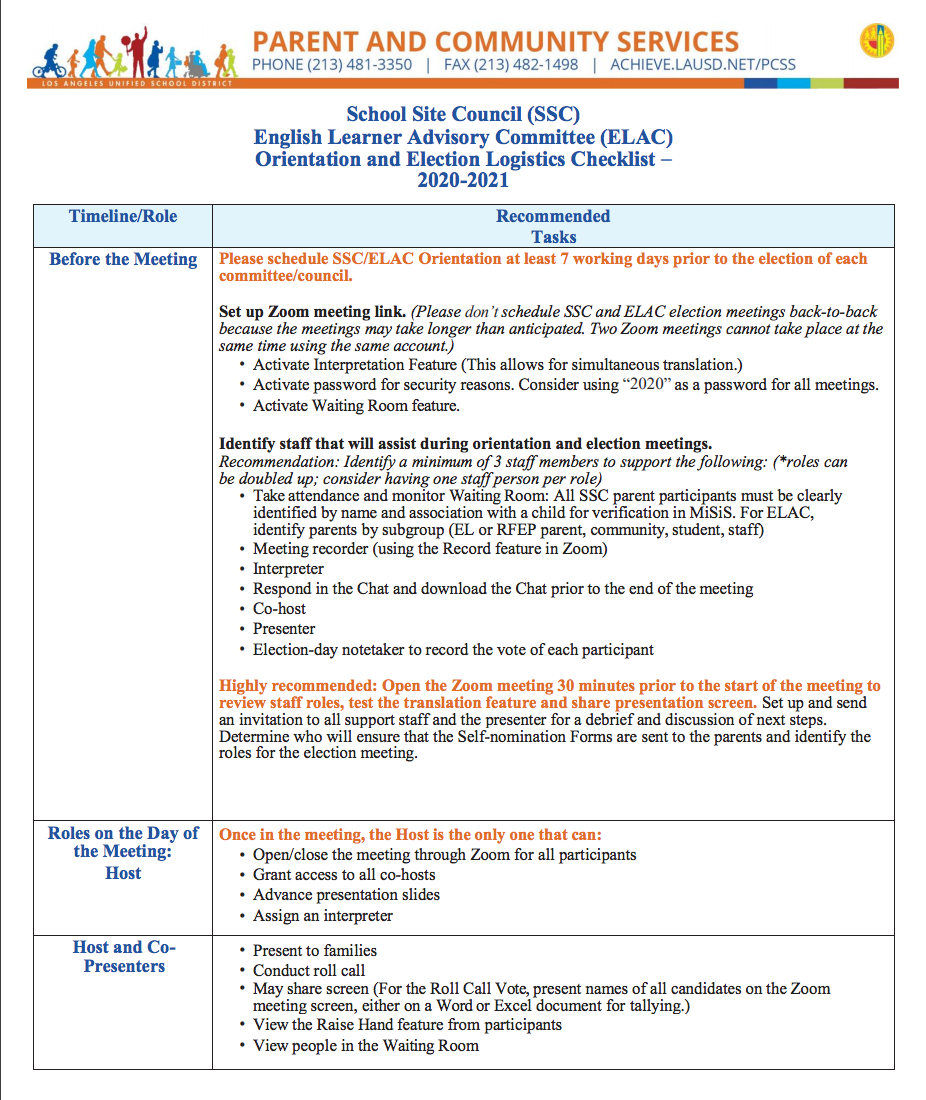 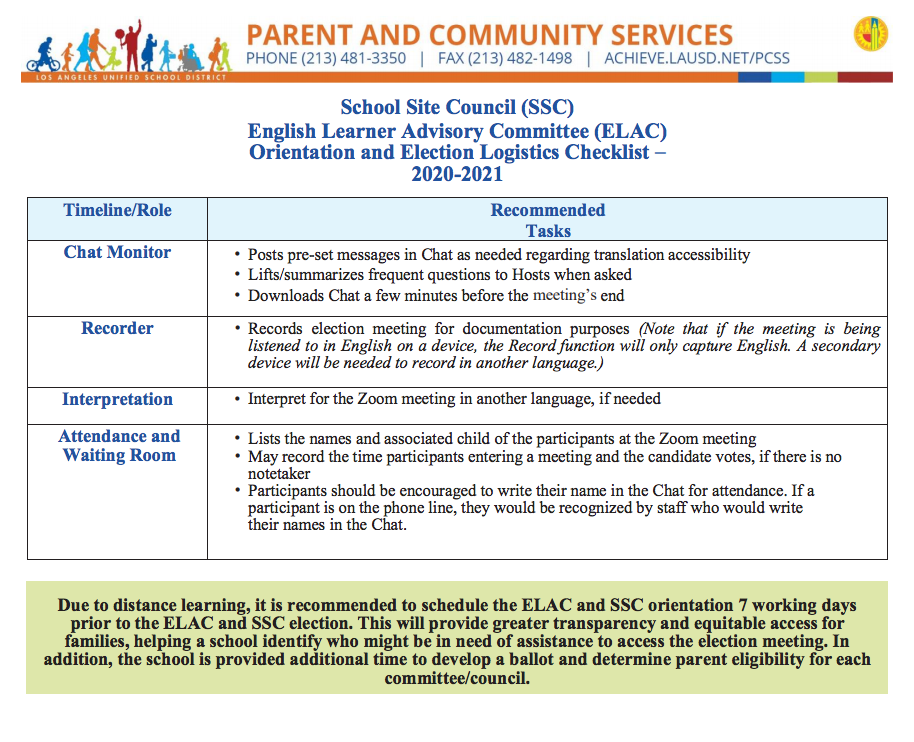 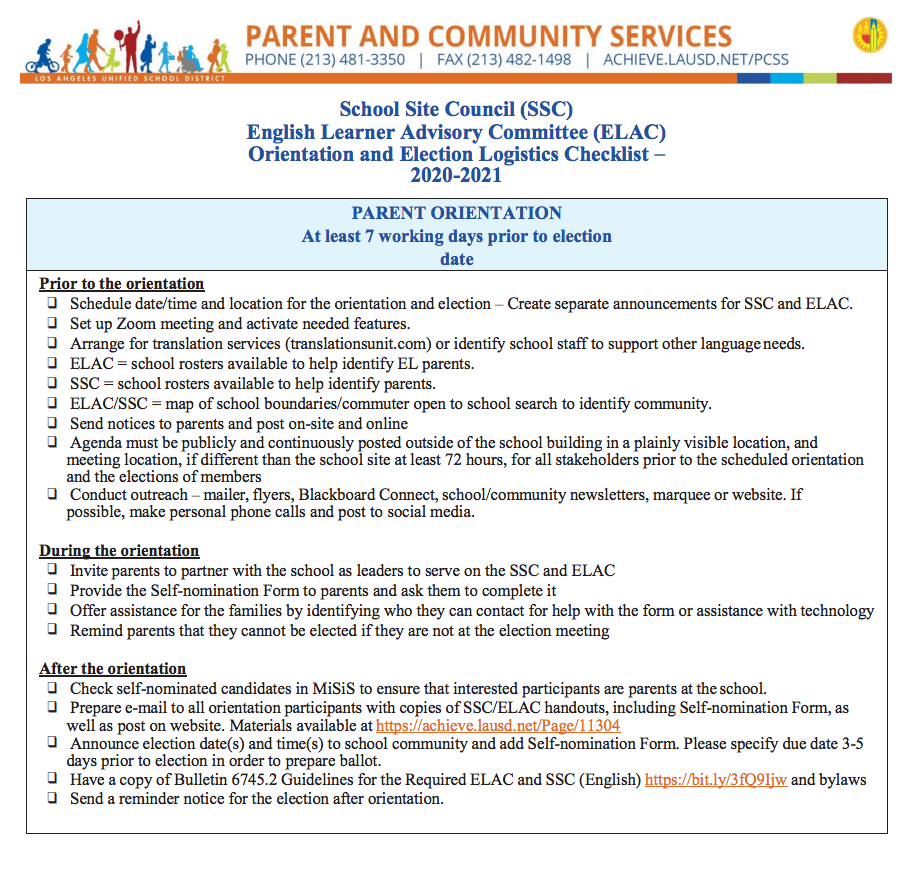 PARENT 
ORIENTATION
PARENT ELECTION
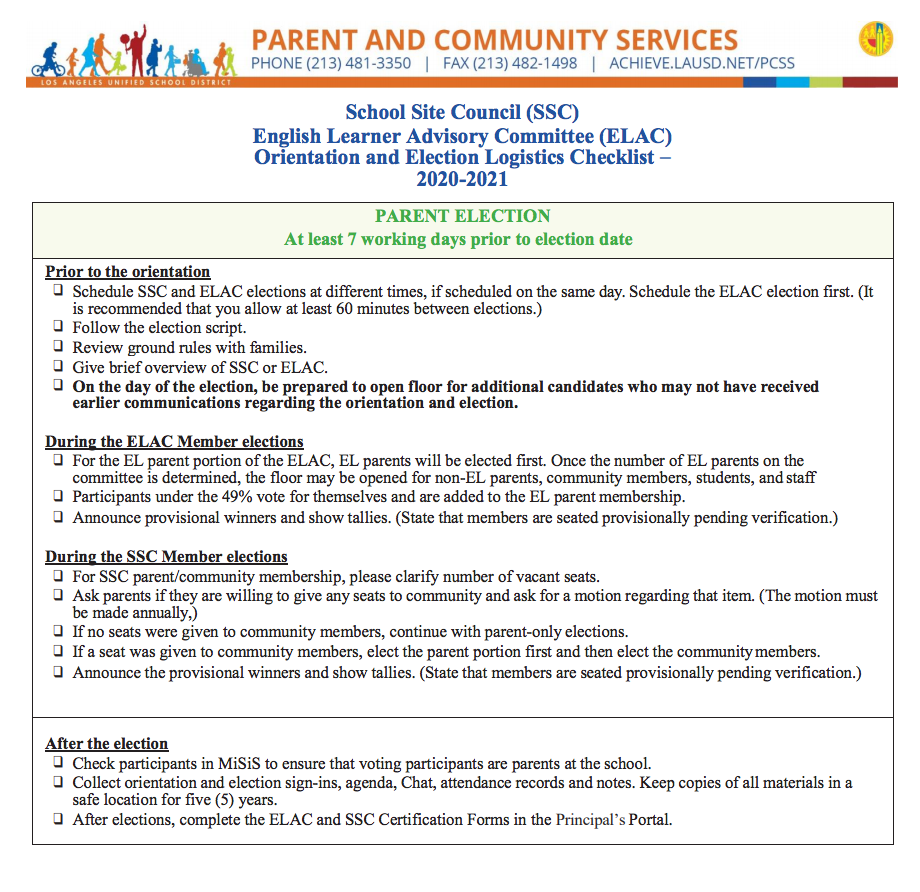 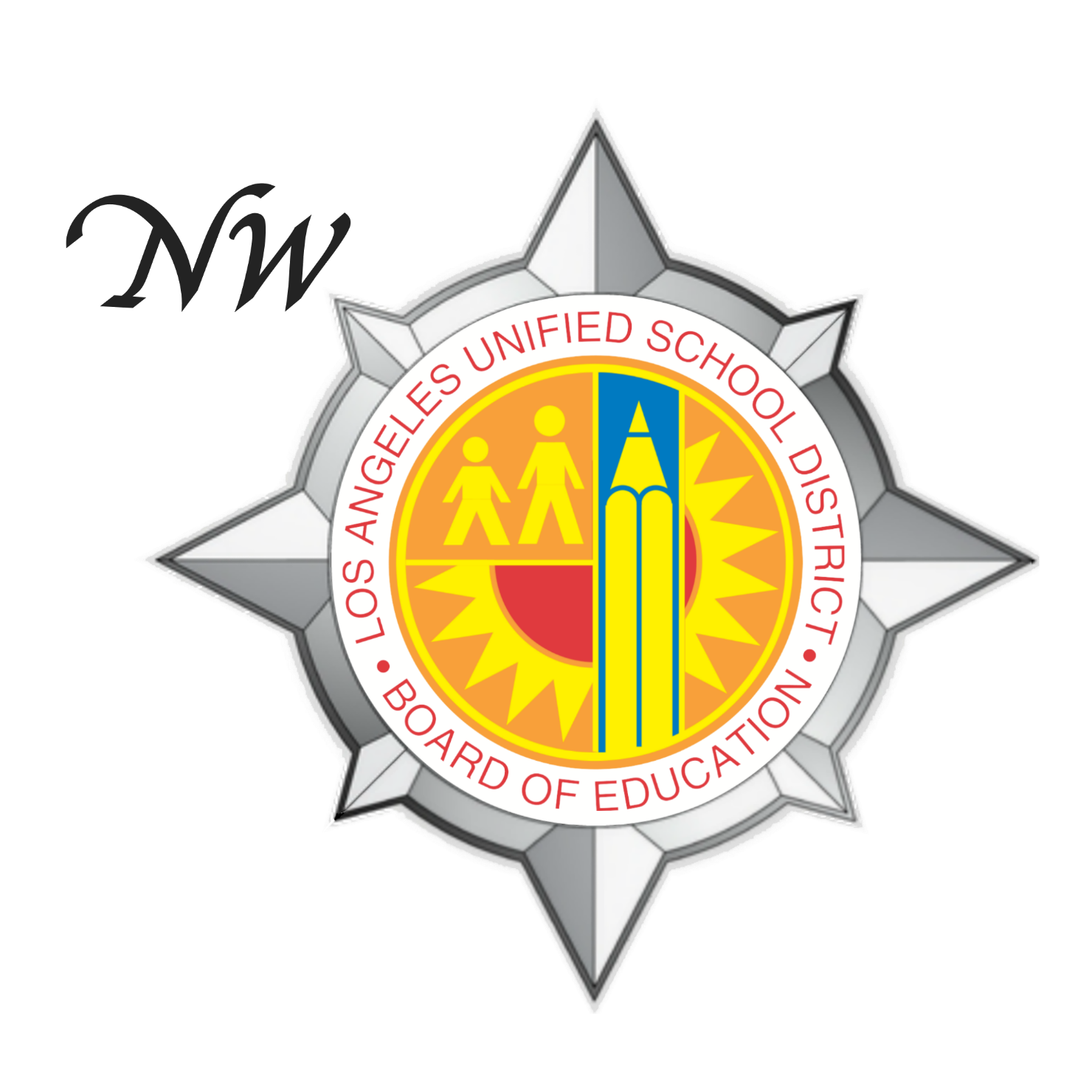 LDNW Study Groups
LCAP Study Group:  Friday, September 11, 2020 	
Title I Study Group:  Tuesday, November 3, 2020	
ELAC Study Group:  Tuesday, November 10, 2020				
*Zoom Meeting ID’s will be provided on upcoming flyers
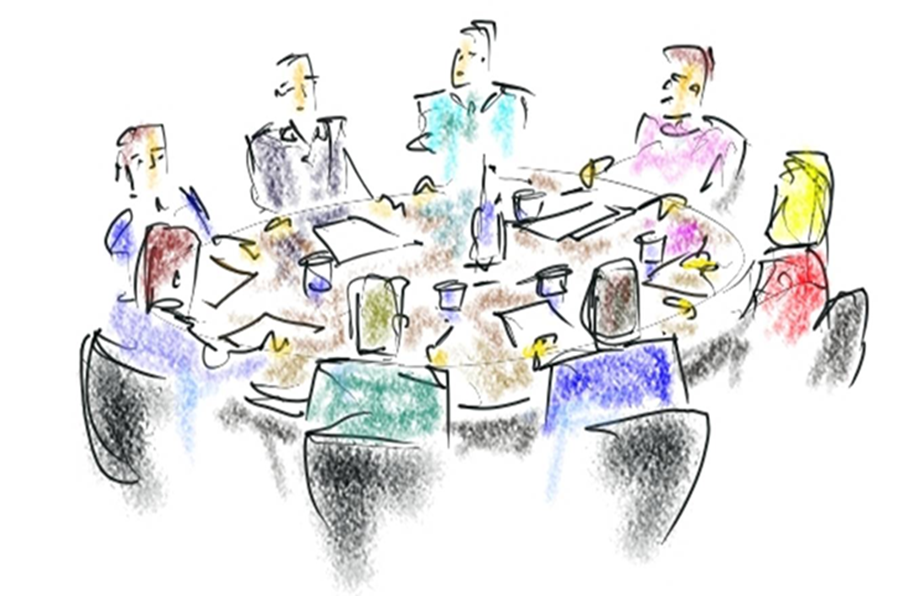 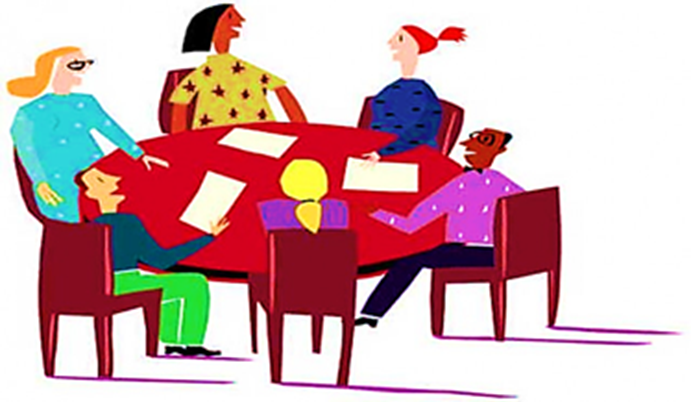 Save the Date
SSC/ELAC Drop-In Clinic – Wednesday, September 22, 2020
			              9:00 a.m. to 3:00 p.m.

ELAC Delegate Convening – Monday, October 26, 2020
                                                      9:00 a.m. to 12:00 p.m.

SSC Training – Saturday, October 17, 2020
                              8:30 a.m. to 12:30 p.m.

Evaluation Link:
https://forms.gle/4wWEpDGviwL9zrQL9
The following four slides on delegation of authority will not apply to most schools, and are only for schools that qualify, and whose ELAC considers going through the process, to delegate its authority and responsibilities to the School Site Council.
[Speaker Notes: Review the following slides if the ELAC might want to delegate the authority to the SSC.]
DELEGATION OF AUTHORITY
The ELAC may designate the SSC or the SSC EL Subcommittee to function as the advisory committee for English learners (Education Code 52176) only when all of the following occurs: 

The percentage of English learners does not exceed 50% in elementary schools or 25% in secondary schools.
The SSC has an EL subcommittee.
Either the parent portion of the SSC or a SSC EL subcommittee reflects at least the same percentage of parents of English learners as EL students enrolled in the school.
[Speaker Notes: Optional]
DELEGATION OF AUTHORITY (continued)
[Speaker Notes: Optional]
DELEGATION OF AUTHORITY (continued)
The delegation of authority cannot exceed two school years, including the school year during which delegation was approved by the PACE administrator.
ELAC members have been informed, during a regular (non-election) meeting, of the ELAC’s responsibilities prior to a vote to delegate authority to the SSC.
Discuss and vote, during an ELAC meeting at which quorum has been established, to delegate the ELAC responsibilities to the SSC. 
A unanimous vote of the full ELAC membership present is required to approve delegation of authority to the SSC. 
The decision must be documented in the ELAC meeting agenda and minutes.
[Speaker Notes: Optional]
DELEGATION OF AUTHORITY (continued)
SSC accepted the responsibilities of the ELAC by unanimous vote at a meeting in which quorum has been established.

The decision must be documented in the SSC meeting agenda and minutes.

Submission of a Delegation of Authority form (Attachment F) signed by the SSC and ELAC Chairpersons and the principal to the Local District Parent and Community Engagement Administrator for final approval. 

ELAC and SSC members are informed once delegation of authority has been duly completed and approved.

SSC or SSC EL Subcommittee participates in training to address all ELAC responsibilities which include all mandated CA Education Code topics.
[Speaker Notes: Optional]
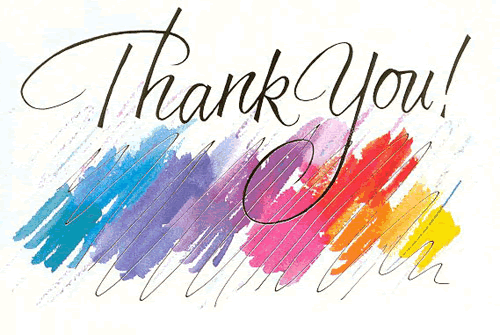 Thank you School Leaders
Thank you for volunteering to be a part of your school’s ELAC.  We know that you will be spending time engaged in meaningful and important discussions with other stakeholders regarding the school’s English learners academic progress, linguistic and academic needs of EL students, and providing request to the school’s SSC on behalf of English learners. 
Thank you for volunteering to be a part of your school’s SSC.  We know that you will be spending time engaged in meaningful and important discussions with other stakeholders regarding the school’s SPSA, Safety Plan, Categorical Budgets, and listening to request by the school’s ELAC committee. 
Please let the school staff know if there is additional information that you need to have a successful year as a member of the school’s SSC/ELAC.
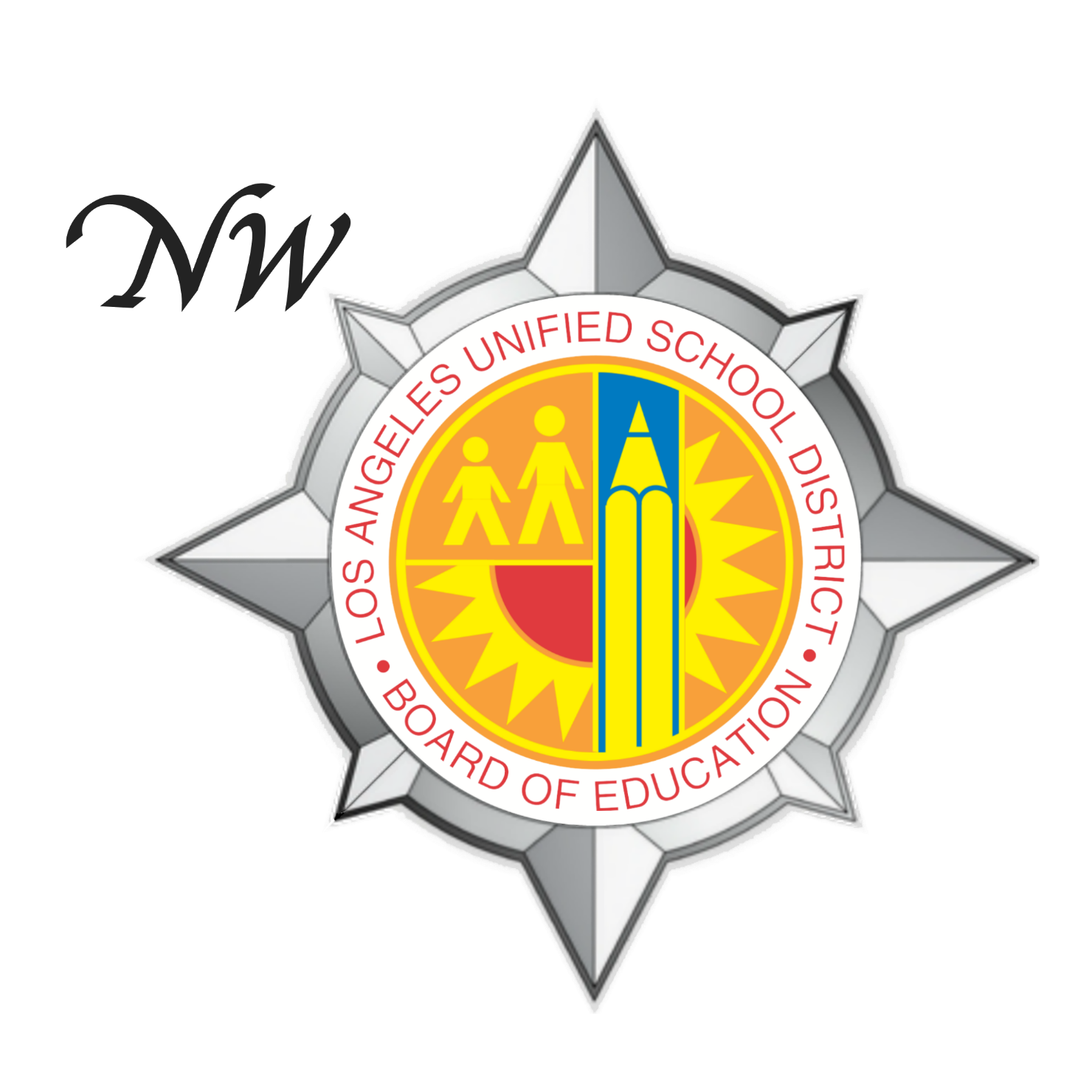 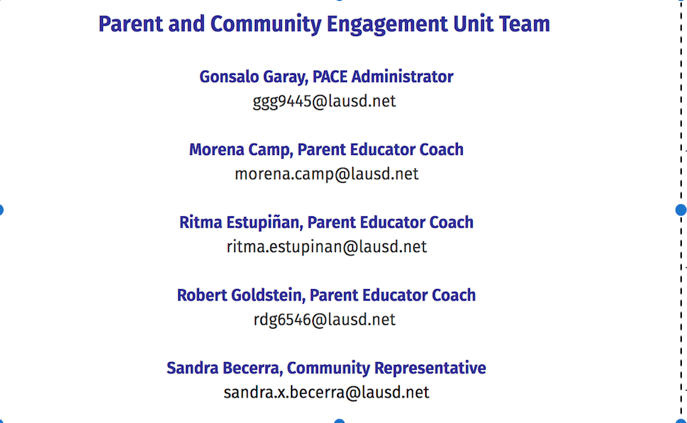 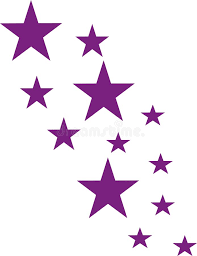 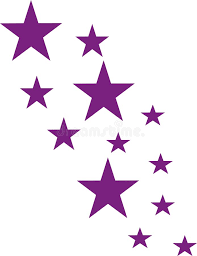 Thank you!
QUESTIONS?
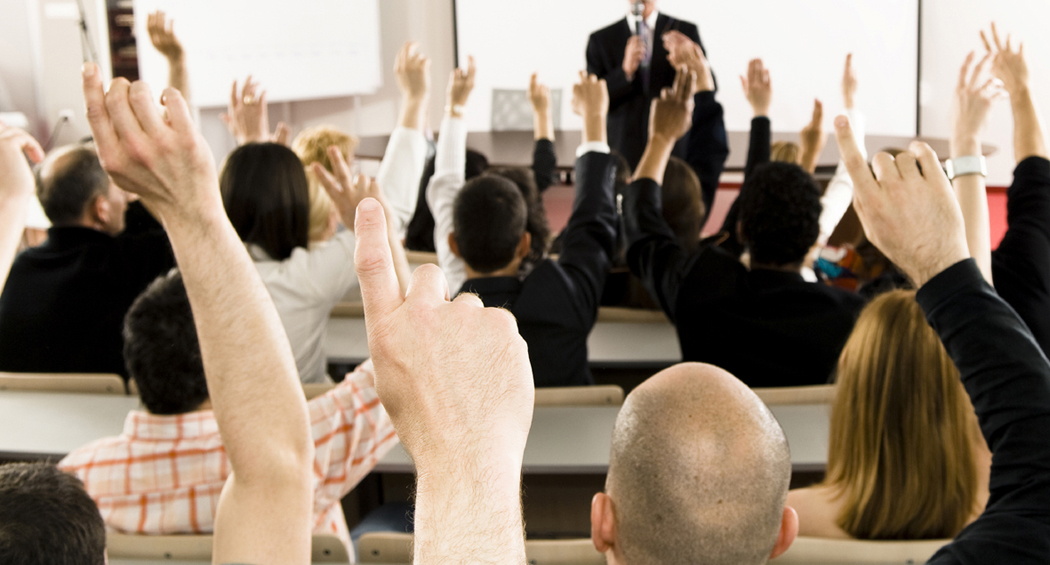